FIVE LEVELS OF LEADERSHIP
PERSONHOOD
LEVEL 5
“HOW SUCCESSFUL PEOPLE LEAD”
“MILLION LEADERS MANDATE” BOOK 1 TO 6
BY Jn. MAXWELL
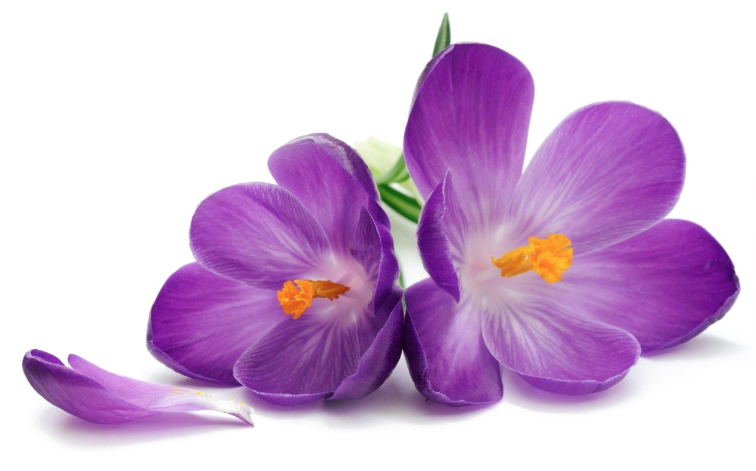 BENEFITS
1. IT CREATES A CLEAR PICTURE OF LEADERSHIP.
2. IT DEFINES LEADING AS A VERB, NOT A NOUN.
3. IT BREAKS DOWN LEADERSHIP INTO UNDERSTANDABLE STEPS.
4. IT PROVIDES A GAME PLAN FOR LEADERSHIP DEVELOPMENT.
5. IT ALIGNS LEADERSHIP PRACTICES, PRINCIPLES AND VALUES.
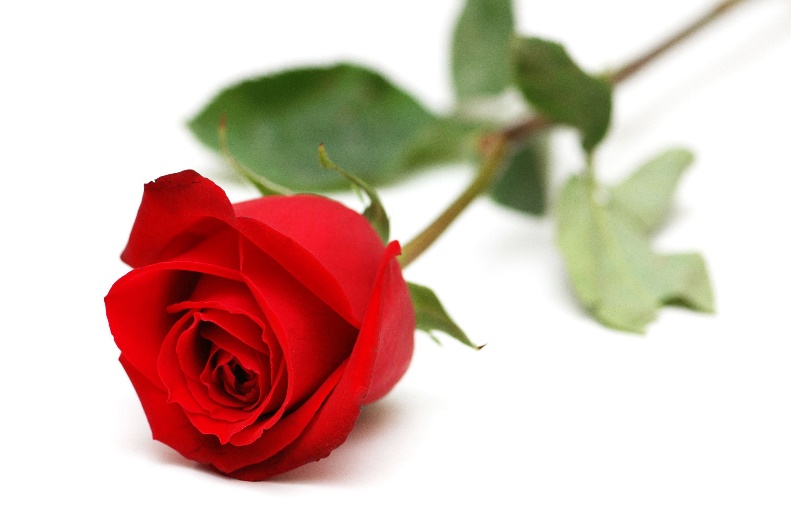 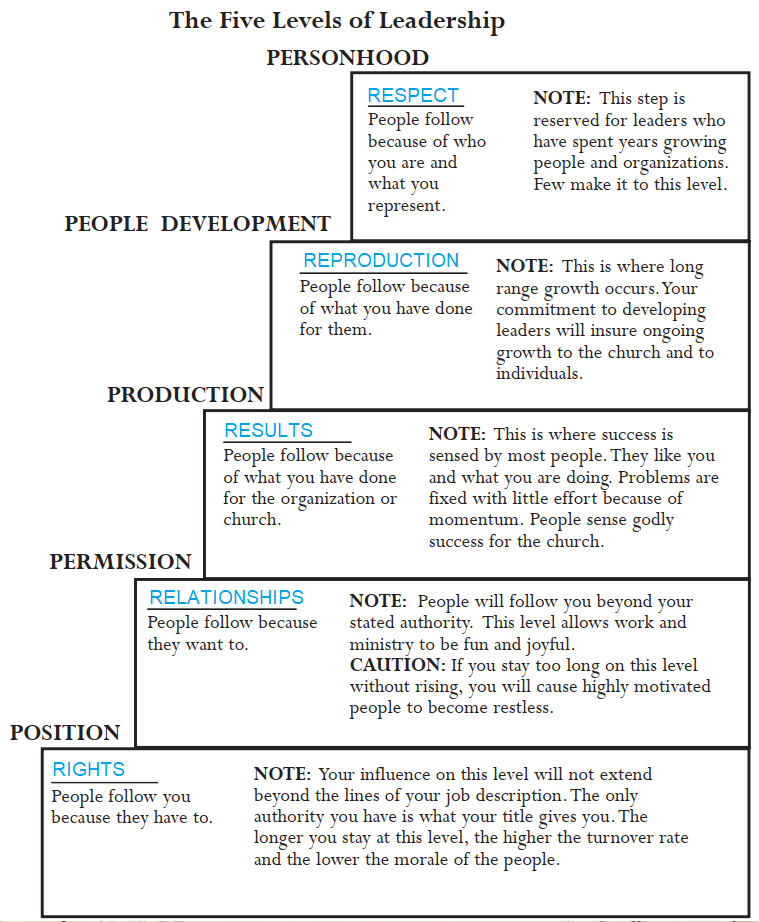 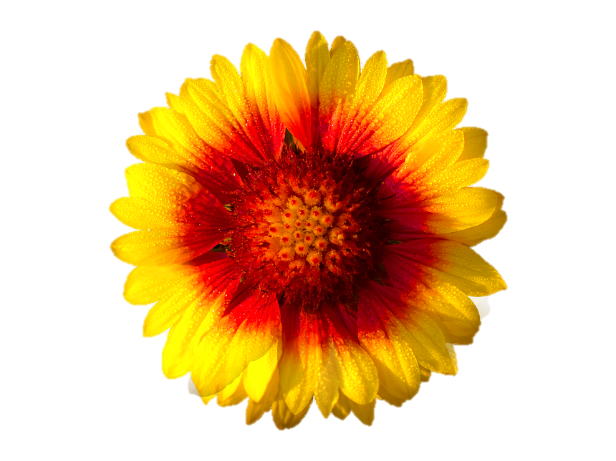 POSITION
BEST BEHAVIOURS
LEVEL 1
1. CORRECT MIND-SET
	A.	TITLES NOT ENOUGH WITH SENSE OF DISSATIFICATION.
	B.	PEOPLE ARE THE MOST VALUABLE ASSET, SO PEOPLE 			SKILLS NEEDED.
	C.	A LEADER DOES NOT NEED TO HAVE ALL THE ANSWERS.
	D.	A LEADER ALWAYS INCLUDES OTHERS IN COLLABORATION.
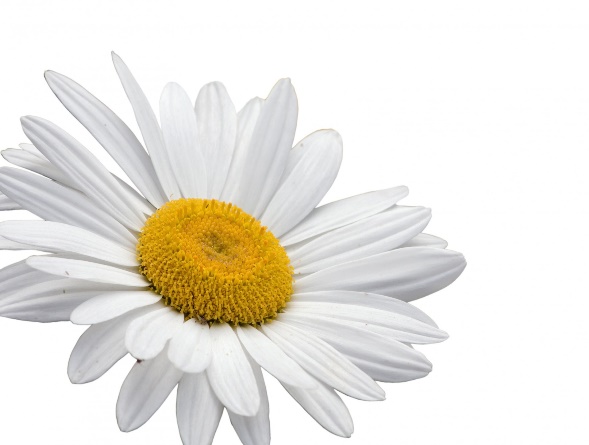 POSITION
BEST BEHAVIOURS
LEVEL 1
2. 	MOVE TOWARDS INFLUENCING PEOPLE.
	I 	– 	INVEST IN PEOPLE, THEIR LIFE AND INTERESTS.
	N – 	NATURAL WITH PEOPLE.  BE AUTHENTIC AND SINCERE.
	F	–	FAITH IN PEOPLE – DEMONSTRATE I BELIEVE IN THE WORK.
	L	–	LISTENING TO THEM TO SHOW RESPECT.
	U 	–	UNDERSTANDING BY KNOWING THEIR ASPIRATIONS.
E 	– 	ENCOURAGEMENT – THE OXYGEN OF THE SOUL.
	N	– 	NAVIGATE TO OFFER IDEAS THAT ADD VALUE.
	C 	– 	COMPASSION FOR CARE AND CONCERN.
	E 	– 	ENTHUSIASM, PASSION FOR THE PEOPLE AND CAUSE.
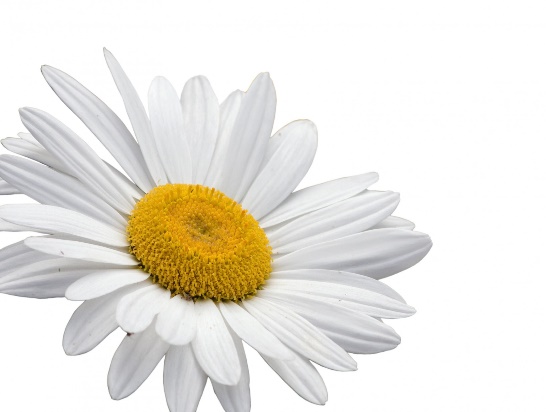 POSITION
BEST BEHAVIOURS
LEVEL 1
3.  STOP RELYING ON  POSITION TO PUSH PEOPLE.
	TOP-DOWN	I AM OVER YOU.
        	SEPARATION	DO NOT GET PEOPLE CLOSE TO YOU.
        	IMAGE	FAKE IT TILL YOU MAKE IT.
	STRENGTH	NEVER LET THEM SEE YOU SWEAT.
	SELFISHNESS	YOU ARE HERE TO HELP ME.
	POWER	I DETERMINE YOUR FUTURE.
	INTIMIDATION	DO THIS OR ELSE!
	RULES	THE MANUAL  SAYS …
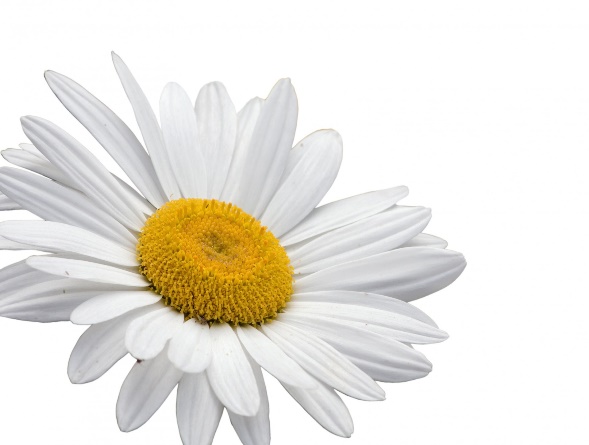 POSITION
BEST BEHAVIOURS
LEVEL 1
4. TRADE ENTITLEMENT FOR WORKING FORWARD TOGETHER 	TOWARDS VISION.
         COLLABORATION	LET US WORK TOGETHER.
         INITIATION	I WILL COME TO YOU.
         INCLUSION	WHAT DO YOU THINK?
         CO-OPERATION	TOGETHER, WE CAN MAKE IT.
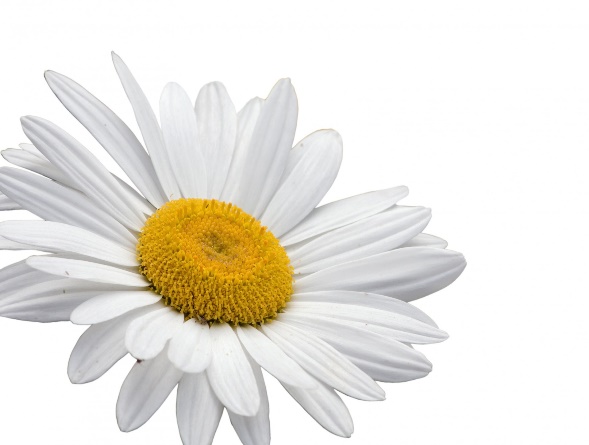 POSITION
BEST BEHAVIOURS
LEVEL 1
4. TRADE ENTITLEMENT FOR WORKING FORWARD TOGETHER 	TOWARDS VISION.
         SERVICE	I AM HERE TO HELP YOU.
         DEVELOPMENT	I WANT TO ADD VALUE TO YOU.
         ENCOURAGEMENT	I BELIEVE YOU CAN DO THIS.
         INNOVATION	LET US THINK OUTSIDE THE BOX.
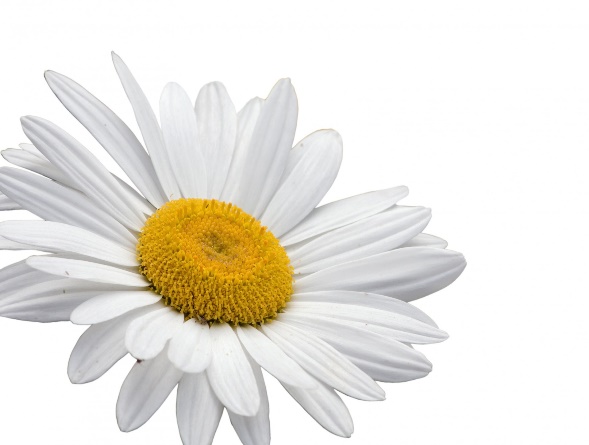 PERMISSION
LEVEL 2
CHRISTIANITY IS RELATIONSHIPS.
YOU CANNOT LEAD PEOPLE UNTIL YOU LIKE THEM.
DOES HE LIKE ME?
	WILL HE HELP ME?
	CAN I TRUST HIM?
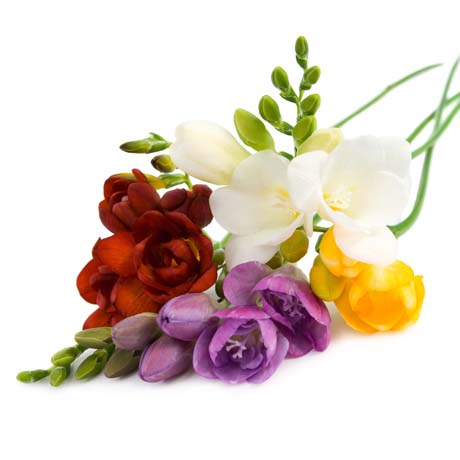 PERMISSION
BIBLICAL EXAMPLE
LEVEL 2
NEHEMIAH KNEW HIS GOD AND WHERE GOD WAS GOING ANDHE LED PEOPLE TO FULFILL GOD’S PURPOSE.
1. NEHEMIAH KNEW HIS GOD.
	Neh 1:5 And said, I beseech thee, O LORD God of Heaven, the great and terrible God, that keeps covenant and mercy for them that love Him and observe His commandments:
GOD 	– ELOHIM, ALMIGHTY, FAITHFUL &TRUE. EL-SHADDAI.
LORD	– YAHWEH, ETERNAL ONE, I AM THAT I AM.  HESED.
Lord 	– ADONAI, THE MASTER, LORD OF ALL.
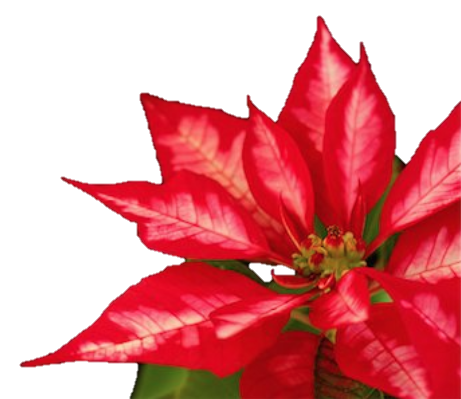 PERMISSION
BIBLICAL EXAMPLE
LEVEL 2
NEHEMIAH KNEW HIS GOD
	A. GOD IS THE SOURCE	(Acts 17:28)			DISCIPLINE OF SIMPLICITY 	(2 Cor. 11:3)
	B. GOD IS IN CONTROL 	(Dan. 4:35)	DISCIPLINE OF SILENCE 	(Ps. 46:1,10)
	C. GOD IS THE JUDGE 	(1 Pet. 2:23)	DISCIPLINE OF SOLITUDE 	(Ps. 139:23.24)
	D. GOD IS THE MASTER 	(Eccl. 12:13)	DISCIPLINE OF SURRENDER 	(Prov. 3:5,6)
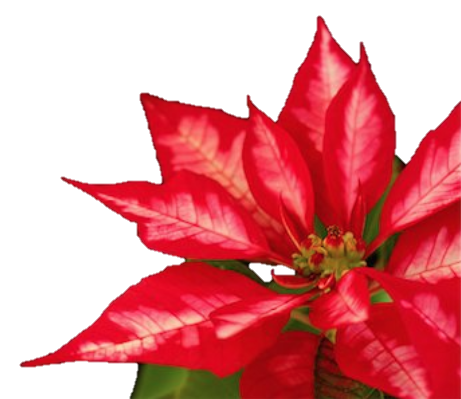 PERMISSION
BIBLICAL EXAMPLE
LEVEL 2
IDENTIFYING WITH NEEDS IN PRAYER.
	Neh 1:6 Let Thine ear now be attentive, and Thine eyes open, that Thou may hear the prayer of Thy servant, which I pray before Thee now, day and night, for the children of Israel Thy servants, and confess the sins of the children of Israel, which we have sinned against thee: both I and my father's house have sinned.
	A.	LIKE OUR SAVIOUR, TOUCHED WITH FEELINGS OF OUR 		INFIRMITIES, YET WITHOUT SIN (Heb. 4:15,16).
	B.	LEAD YOURSELF AND OTHERS AS HOUSE OF PRAYER WITH 	PRAYER PLANS: JOURNALS, PARTNERS, RETREATS, 		FASTING, CHAIN.
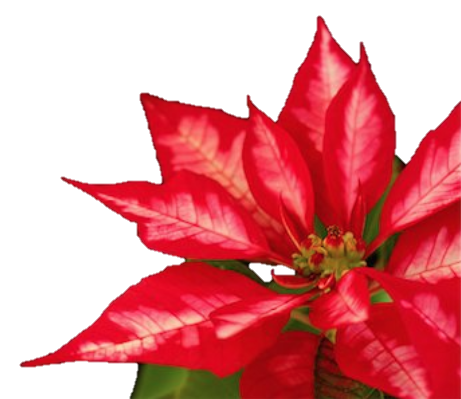 PERMISSION
BIBLICAL EXAMPLE
LEVEL 2
LEADING WITH PEOPLE IN GOD’S PURPOSE.
	Neh 2:20 Then answered I them, and said unto them, The God of Heaven, He will prosper us; therefore we His servants will arise and build: but ye have no portion, nor right, nor memorial, in Jerusalem.
	A. IT IS GOD’S PURPOSE AND HE WILL PROSPER US.	(Matt. 16:18).  DO NOT GIVE UP.  DO NOT GIVE IN.
	B. WE WILL ARISE AND BUILD.  RISK AND SACRIFICE.	PRAY, PLAN, PRESENT AND EXECUTE TOGETHER.
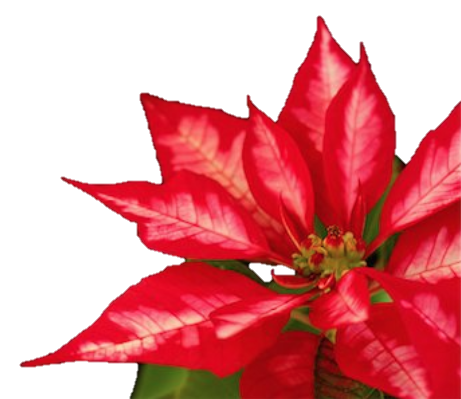 PERMISSION
BEST BEHAVIOURS
LEVEL 2
CONNECT WITH MYSELF FIRST.
	A. 	SELF-AWARENESS OF PERSONALITY & GIFTS.
	B.	SELF-IMAGE IN GOD’S WORTH.
	C.	SELF-HONESTY TO FACE REALITY.
	D.	SELF-IMPROVEMENT IN LIFE LONG LEARNING.
	E.	SELF-RESPONSIBILITY FOR ATTITUDES & ACTIONS.
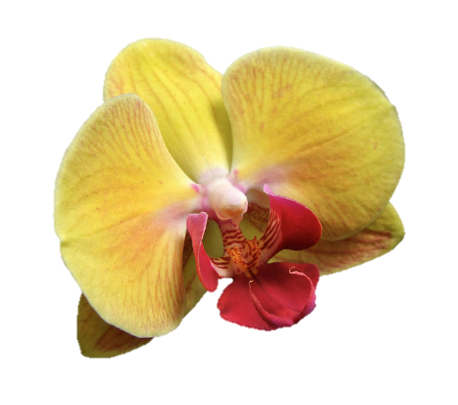 PERMISSION
BEST BEHAVIOURS
LEVEL 2
2.	DEVELOP PEOPLE-ORIENTED SKILLS. PEOPLE PERSON   
B. NEEDS
Security, give confidence 	(Heb. 10:25)
Feel special, honour them 	(Rom. 12:10)
Better future, give hope 	(Lam. 3:21-23)
To be understood, listen 	(Rom. 12:15)
Direction, navigate, chart 	(1 Pet. 5:1,2)
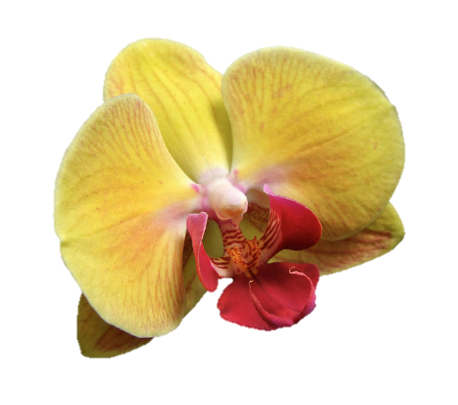 PERMISSION
BEST BEHAVIOURS
LEVEL 2
2. DEVELOP PEOPLE-ORIENTED SKILLS. PEOPLE PERSON   
B. NEEDS
Needy, speak to needs 	(Phil. 2:4)
Emotionally low, encourage 	(Col. 3:12,13)
To succeed, help to win 	(Eccl. 4:9,10)
Relationship, provide community 	(1 Cor. 12:26)
Models, be an example 	(1 Cor. 11:1)
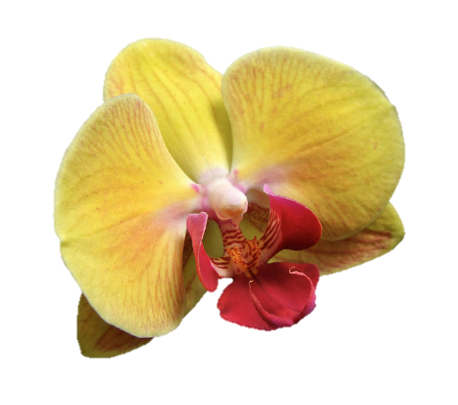 PERMISSION
BEST BEHAVIOURS
LEVEL 2
STRIKE A BALANCE BETWEEN CARE & FEEDBACK.HELP INDIVIDUAL, IMPROVE TEAM AND VISION.
A.	CARING VALUES THE PERSON.FEEDBACK VALUES HIS POTENTIAL.
B. 	CARING ESTABLISHES THE RELATIONSHIP.
	FEEDBACK EXPANDS AND DEEPENS IT 
C. 	CARING DEFINES THE RELATIONSHIP.
	FEEDBACK DIRECTS IT TO A PURPOSE.
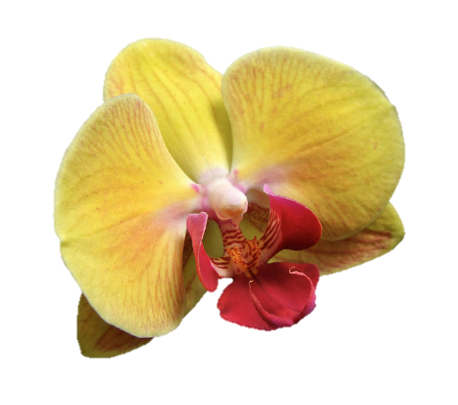 PRODUCTION
LEVEL 3
MAKE THINGS HAPPEN

FOR SELF

AND FOR THE TEAM
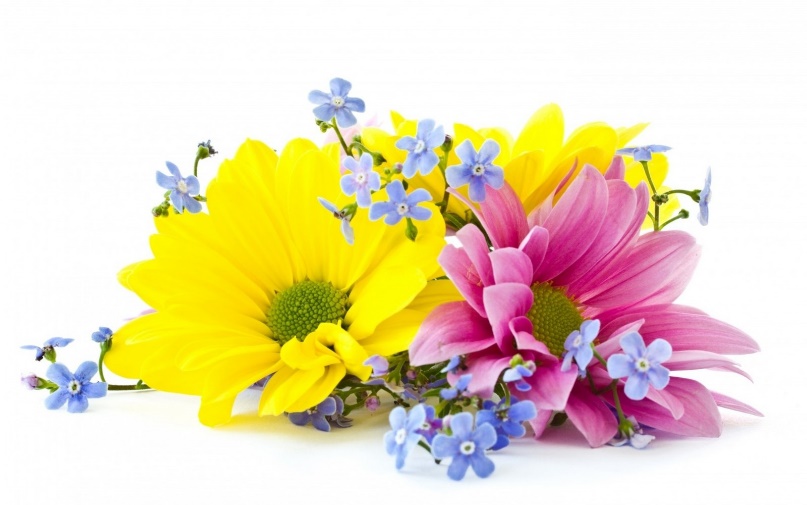 PRODUCTION
UPSIDE
LEVEL 3
CYCLE OF SUCCESS
A. TEST	BETTER WAY? TAKE RISKS.
B. FAILURE 	FAIL FORWARD WITHOUT LOSING ZEAL.
C. LEARN 	WITH TEACHABLE SPIRIT FOR NEW THINGS.
D.	IMPROVE	WITH EMPOWERED WISDOM & STRENGTH
E. RE-ENTER 	REFRESH, REBUILD AND RELAUNCH.
TEST, FAIL, LEARN, IMPROVE AND RE-ENTER AGAIN.
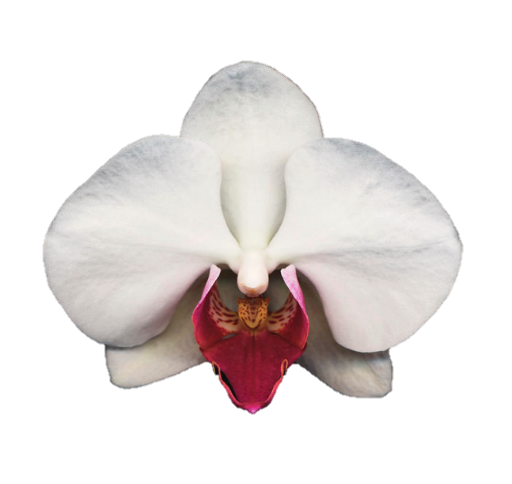 PRODUCTION
BEST BEHAVIOURS
LEVEL 3
1.	GUIDELINES TO VISION AND PURPOSE (Prov. 29:18).
A. BEGIN WITH GOD’S AGENDA. WHAT IS GOD DOING?
B. REVOLVE AROUND YOUR IDENTITY AND GIFTEDNESS.
C. DRAW AND INVOLVE OTHERS.
D.	CONTAIN LIFE-CHANGING CONVICTIONS, WORTH DYING.
E. MAKE IT COUNT FOR ETERNITY.
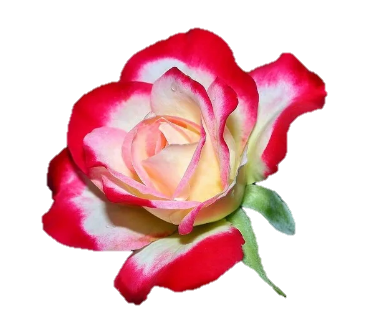 PRODUCTION
BEST BEHAVIOURS
LEVEL 3
2. Prov. 29:18  Where there is no vision, the people perish: 	but he that keepeth the law, happy is he.
PURPOSES OF VISION:
A. GUIDE	– DETERMINES DIRECTION, GOALS AND RESOURCES.
B. GUARD	– PROTECTS AND FOCUS ON VISION.
C. GUAGE 	– PROVIDES BASIS FOR MEASURING DIRECTIONS.
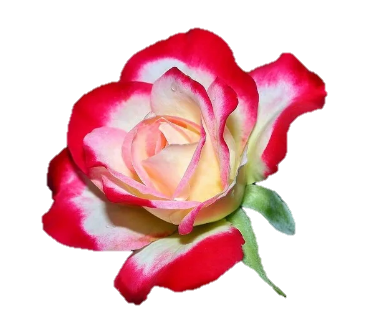 PRODUCTION
BEST BEHAVIOURS
LEVEL 3
ADDRESS REGULARLY FOUR QUESTIONS:
A. WHAT IS GOD’S DIVINE AND WISE PURPOSE?
B. WHAT DOES GOD WANT TO PRODUCE IN LIVES?
C. HOW DO WE MEET NEEDS AT VARIOUS STAGES OF GROWTH?
D. HOW DO WE DESIGN ACTIVITIES TO INFLUENCE GROWTH?
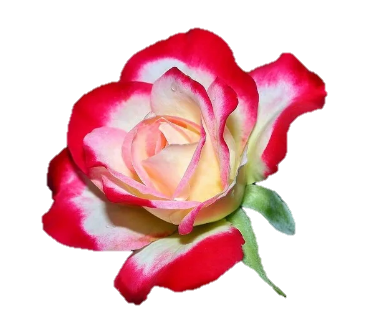 PRODUCTION
BEST BEHAVIOURS
LEVEL 3
VISION: TO GLORIFY GOD BY MAKING CHRIST-LIKE DISCIPLES IN A 	COMMUNITY THAT CARES AND SHARES.
A. MOTIVE	TO GORIFY GOD (Isa. 42:8; 1 Cor. 6:20; Rev. 4:11).
B. MANDATE	TO MAKE DISCIPLES (Matt. 28:19-20).
C. MACHINERY	CHRIST-LIKE COMMUNITY (Jn. 13:35; Eph.4:32).
D. MISSION	TO CARE AND SHARE (Acts 2:41-47).
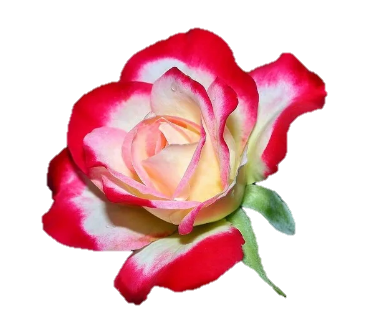 PRODUCTION
BEST BEHAVIOURS
LEVEL 3
GROWTH: A GREAT COMMITMENT TO	THE GREAT COMMANDMENT (Matt. 22:36-40) AND	THE EVERYDAY COMMISSION (Matt. 28:19-20).
	A. SHAPE OF LEADER AND PEOPLE GIVES VISION.
S 	– SPIRITUAL GIFTS; H	– HEART; A – ABILITY;P	– PERSONALITY;  E	– EXPERIENCE & MATURITY.
MY/OUR MISSION IS TO BE (INVOLVEMENT, TASK) SO THAT (BURDEN, CONCERN) WILL BECOME (CHANGE OR TRANSORMATION).
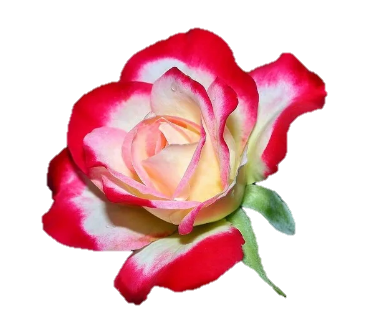 PRODUCTION
BEST BEHAVIOURS
LEVEL 3
GROWTH: A GREAT COMMITMENT TO	THE GREAT COMMANDMENT (Matt. 22:36-40) AND	THE EVERYDAY COMMISSION (Matt. 28:19-20).
B.  PRODUCT – TO BE ONE WITH GOD (Jn. 17:21-13).
1) PERSONHOOD 	(Rom. 8:29; Gal. 5:22-23)
2) PRIORITIES 	(Matt. 28:18-20)
3) PASSION 	(Heb. 12:2; 5:8; Phil. 1:21)
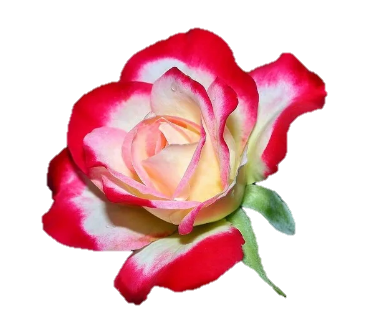 PRODUCTION
BEST BEHAVIOURS
LEVEL 3
GROWTH: A GREAT COMMITMENT TO	THE GREAT COMMANDMENT (Matt. 22:36-40) AND	THE EVERYDAY COMMISSION (Matt. 28:19-20).
C.  PROCESS – GOING, WINNING THE COMMUNITY
1) KNOW THE SHAPE IN CHURCH.
2) KNOW THE PEOPLE IN COMMUNITY.
3) THINK LIKE THE UNBELIEVERS.
4) FULFILL FELT NEEDS.
5) GO FOR THE HUNGRY.
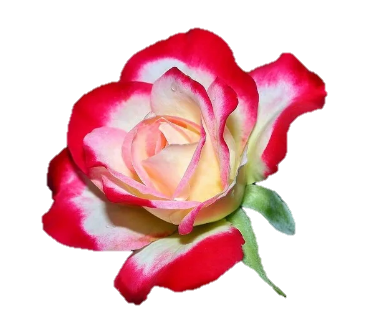 PRODUCTION
BEST BEHAVIOURS
LEVEL 3
GROWTH: A GREAT COMMITMENT TO	THE GREAT COMMANDMENT (Matt. 22:36-40) AND	THE EVERYDAY COMMISSION (Matt. 28:19-20).
C. PROCESS – BUILDING RELATIONSHIP BRIDGES.
1) CULTIVATING	CONNECT WITH Acts OF GOOD WORKS.
2) PLANTING 	SHARING BLESSINGS & OFFERING PRAYERS.
3) REAPING 	SHARING TESTIMONIES & THE GOSPEL.
		KNOW A PLAN OF SALVATION.
GOAL:  REPENTANCE AND FAITH IN THE LORD JESUS CHRIST.
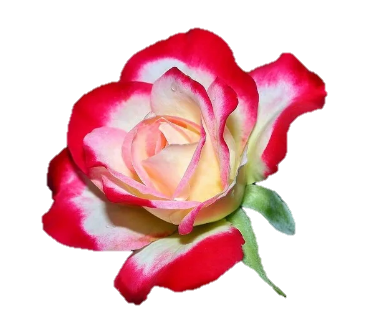 PRODUCTION
BEST BEHAVIOURS
LEVEL 3
GROWTH: A GREAT COMMITMENT TO	THE GREAT COMMANDMENT (Matt. 22:36-40) AND	THE EVERYDAY COMMISSION (Matt. 28:19-20).
D. PROCESS – BAPTISING, BUILDING IN STAGES
1) WORSHIP	CELEBRATIVE IN HOME & CHURCH
2) INSTRUCTION	READ, TEACH & LIVE THE WORD.
3) FELLOWSHIP	HOME, CARE GROUPS AND CHURCH
4) EVANGELISM	INDIVIDUAL & HARVEST VEHICLES  
GOAL: CHRISTIANS WHO ARE FAITHFUL, AVAILABLE,	SUBMISSIVE AND TEACHABLE (FAST).
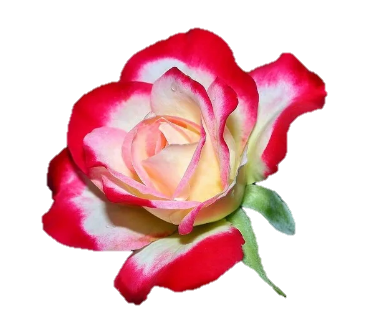 PRODUCTION
BEST BEHAVIOURS
LEVEL 3
GROWTH: A GREAT COMMITMENT TO	THE GREAT COMMANDMENT (Matt. 22:36-40) AND	THE EVERYDAY COMMISSION (Matt. 28:19-20).
E.	PROCESS -   TEACH TO OBEY – EQUIPPING
1) PRAY 	 INDIVIDUAL & CORPORATE JOURNEY
2) ENCOURAGE 	KNOW POTENTIAL & MOTIVATE.
3) SUPPORT 	KNOW NEEDS AND PROVIDE HELP.
4) BE ACCOUNTABLE 	TRANPARENCY
5) SERVE 	POSITIVE HELP IN OTHER’S INTERESTS
GOAL: CHRISTIAN SERVANTS THAT HAVE FAITH: FAITHFUL,	AVAILABLE, INITIATING, TEACHABLE AND HUNGRY
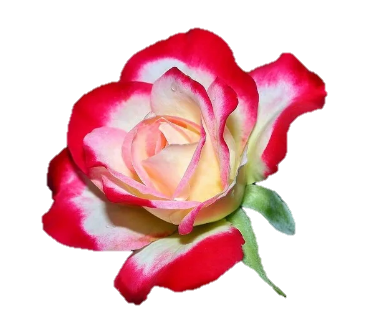 PRODUCTION
BEST BEHAVIOURS
LEVEL 3
GROWTH: A GREAT COMMITMENT TO	THE GREAT COMMANDMENT (Matt. 22:36-40) AND	THE EVERYDAY COMMISSION (Matt. 28:19-20).
F.  THE GIFT – THE HOLY SPIRIT (Jn. 14:16)
1) ABIDING PRESENCE  	(Jn. 14:17; 1 Cor. 3:16; 6:19)
2) THE TEACHER 	(Jn. 14:26)
3) THE CONVICTOR 	(Jn. 16:8-11) 
4) THE POWER AND BOLDNESS 	(Acts 1:18)
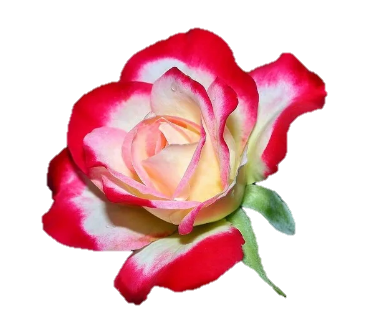 PRODUCTION
BEST BEHAVIOURS
LEVEL 3
SELF AND TEAM PLANNING (2 Chron. 1:10)
A.	PLAN TO PLAN WEEKLY IN MIDST OF CHANGES.
B.	FOCUS ON PRIMARY PURPOSES – WHY AND WHAT.
C.	ASSESS INSIDE, OUTSIDE, CURRENT & FUTURE.
D.	PRIORTISE THE IMPORTANT NOT THE URGENT.  HIGH RETURN.
E. ASK RIGHT QUESTIONS – 	TARGET, RESOURCES,           	ASSESMENT AND REFINING.
F. 	SET SPECIFIC GOALS – SPECIFIC, MEASURABLE, ATTAINABLE, 		REALISTIC AND TIME BOUND (SMART GOALS)
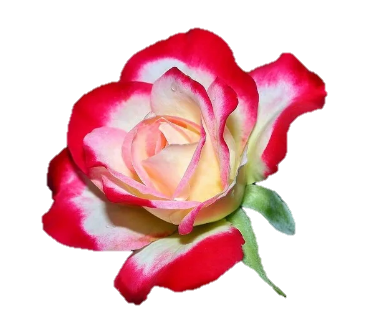 PRODUCTION
BEST BEHAVIOURS
LEVEL 3
SELF AND TEAM PLANNING (2 Chron. 1:10)
G. 	COMMUNICATE AND CLARIFY WITH GUIDELINES.
H.	IDENTIFY POSSIBLE OBSTACLES AND RESPONSES.
I.	HAVE OPEN SYSTEM TO ADAPT TO CHANGES.
J.	MANAGE AND DIRECT RESOURCES.
K.	MONITOR AND CORRRECT TO ADJUST.
L.	STUDY CURRENT RESULTS TO EXPERIENCE SUCCESS.
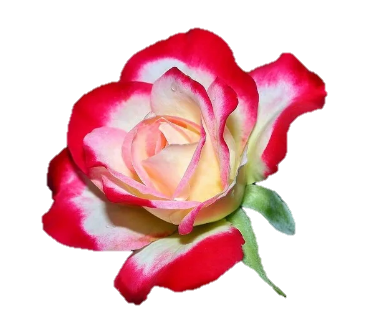 PRODUCTION
BEST BEHAVIOURS
LEVEL 3
SET SMART GOALS. (Ps. 20:4)SPECIFIC, MEASURABLE, ATTAINABLE, REALISTIC, TIME BOUND
THE CHURCH WILL PRAY AND PLAN TO VISIT FOUR BLOCKS PER WEEK TILL THE END OF 2020.
I WILL BEGIN MY MASTER OF MINISTRY DEGREE PROGRAM IN 2020 AND COMPLETE IT BY 2023.
I WILL PRAY AND PLAN TO INVITE AT LEAST ONE PERSON OR ONE FAMILY TO CHURCH AND FOLLOW THEM UP IN 2020.
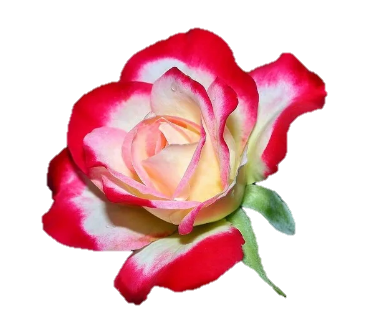 LEVEL 4
PEOPLE DEVELOPMENT
BRINGING OUT THE BEST OF MYSELF AND OTHERS.

THE POTENTIAL OF MYSELF AND THE TEAM GROWS GREATER.

REQURIED HIGH LEVEL OF MATURITY AND SKILLS
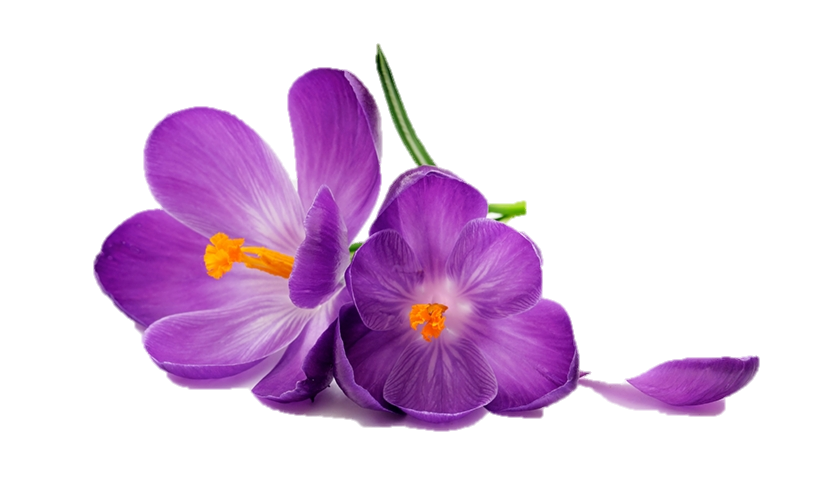 LEVEL 4
UPSIDE
PEOPLE DEVELOPMENT
SETS YOU APART FROM MOST LEADERS.
MOST FOCUS ON PRODUCTION.
TO GROW, IS TO GROW THE PEOPLE IN IT – VALUABLE.
20% TIME IN PRODUCTION, 80% IN GROWING LEADERS.
2. 	ASSURES THAT GROWTH CAN BE SUSTAINED.
USUALLY GROWTH IS CONFINED TO CAPACITY OF LEADERS.
HELP PEOPLE TO REACH POTENTIAL OF THEM AND TEAM.
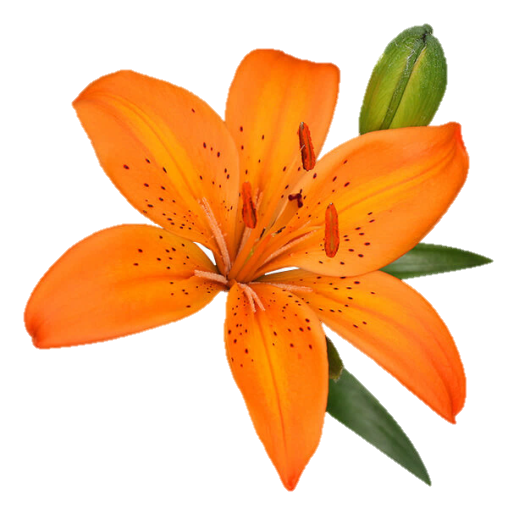 LEVEL 4
UPSIDE
PEOPLE DEVELOPMENT
EMPOWERS OTHERS TO FULFILL RESPONSIBITIES.
      A.  THEY BECOME BETTER AND THEY HELP OTHERS.
      B.  WITH ADDITIONS, CURRENT AND FUTURE INITIATIVES.
      C.  FEEL RESPONSIBLE TO TEAM TO PRODUCE.
      D.  YOU ARE RESPONSIBLE TO THEM BUT NOT FOR THEM.
EMPOWERS LEADER TO LEAD LARGER.
      A.  NO LOSS OF POWER BUT TERRITORIES EXPAND.
      B.  MORE TIME TO THINK AND PLAN.
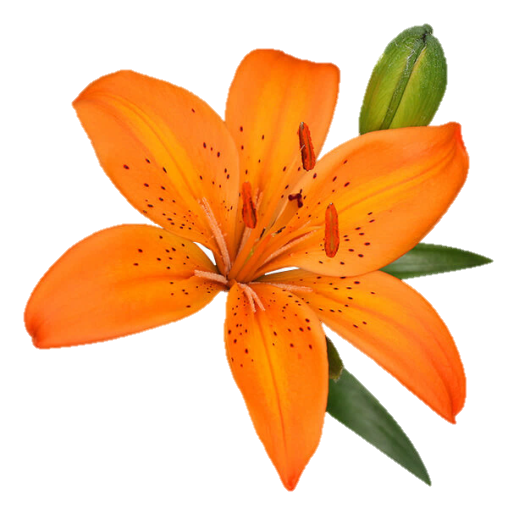 LEVEL 4
UPSIDE
PEOPLE DEVELOPMENT
PROVIDES GREAT PERSONAL FULFILLMENT.
      A.  FORGETTING SELF AND FOCUS ON OTHERS,
      B.  CLOSENESS AND WARMTH PROVIDE RICH EXPERIENCE.
      C.  HELPING GIVES JOY, SATISFACTION AND ENERGY.
      D.  VICTORIES CELEBRATED, GRATITUDE AND LOYALTY.
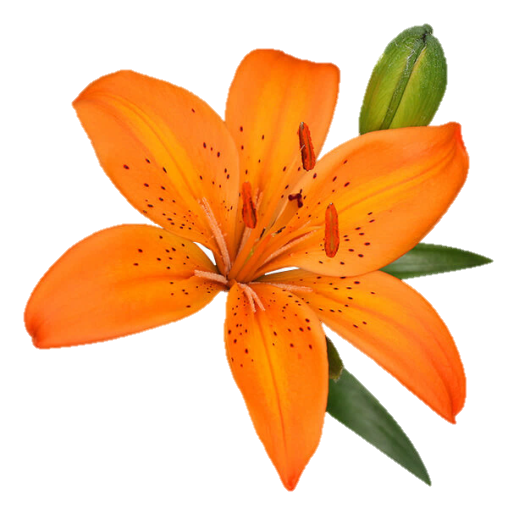 LEVEL 4
BEST BEHAVIOURS
PEOPLE DEVELOPMENT
GENERAL QUALITIES OF DEVELOPMENT LEADERS
       A.  IDENTITY IN CHRIST JESUS – WHO AND WHOSE I AM 
             SENSE OF SECURITY AND SIGNIFICANCE
       B.  INTIMACY WITH GOD – SENSE OF PEACE AND SATISFACTION
       C.  INNER CHARACTER OF INTEGRITY AND SELF-DISCIPLINE
       D.  PASSION AND ACTION
       E.  SERVING AND FRUITFULNESS
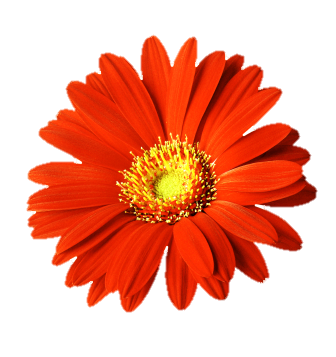 LEVEL 4
BEST BEHAVIOURS
PEOPLE DEVELOPMENT
2A.  BIBLE TASK – NURSING MOTHER (1 Thess. 5:7-11; Ps. 131)
        P	– PURPOSEFUL WITH THE CHILDREN
        A	– ASSESSMENT 	STRENGTHS AND NEED FOR GROWTH
        R	– RELATIONSHIP 	PROVIDE LOVE, WARMTH & SAFE PLACES
        E	– EMPOWERMENT	POVIDE CONFIDENCE & COMPETENCY
        N	– NAVIGATION	DIRECTION AND HELP TO GOAL
        T	– TOOLS	RESOURCES AND MENTORSHIP
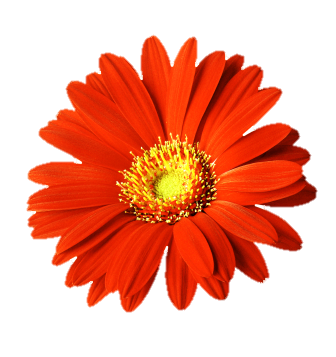 LEVEL 4
BEST BEHAVIOURS
PEOPLE DEVELOPMENT
SHEPHERDING
      GIVING CARE                             	IMMEDIATE NEED FOCUS
      RELATIONAL                        	SERVICE
      SERVING BY MAINTENANCE   	IMMEDIATE
      FEELING BETTER                   	AVAILABILITY
      FOCUS ON NURTURE           	NO CURRICULUM
      NEED ORIENTED                 	MAINTENANCE
      WHAT’S THE PROBLEM? 	PROBLEM FOCUSED
      THEY BEGIN TO WALk..
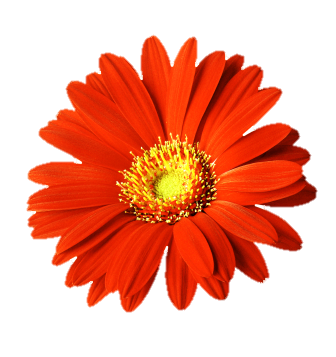 LEVEL 4
BEST BEHAVIOURS
PEOPLE DEVELOPMENT
EQUIPPING – REPAIR AND PREPARE
       TRAINING FOR MINISTRY	TASK FOCUS
       TRANSACTIONAL	MANAGEMENT
       MINISTRY BY ADDITION	SHORT TERM
       UNLEASING	TEACHING
       FOCUS - SPECIFIC MINISTRY	SET CURRICULUM
       SKILL ORIENTED	DOING
       WHAT DO I NEED?	PURPOSE FOCUSED
       THEY’LL WALk. FIRST MILE.
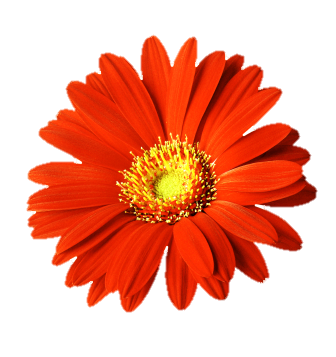 LEVEL 4
BEST BEHAVIOURS
PEOPLE DEVELOPMENT
DEVELOPING LEADERS
      TRAINING FOR PERSONAL GROWTH	PERSON FOCUS
      TRANFORMATIONAL	LEADERSHIP
      MINISTRY – MULTIPLICATION	LONG TERM
      EMPOWERING	MENTORING
      FOCUS ON SPECIFIC PERSON	FLEXIBLE CURRICLUM
      CHARACTER ORIENTED	BEING
      WHAT DO THEY NEED?	PERSON FOCUSED
      THEY’LL WALk. SECOND MILE.
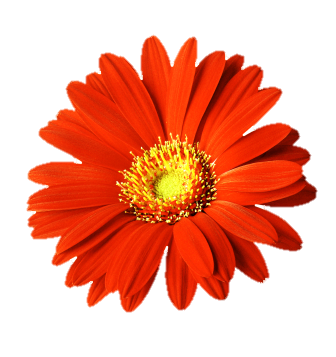 LEVEL 4
BEST BEHAVIOURS
PEOPLE DEVELOPMENT
DEVELOPING LEADERS – HOW TO IDENTIFY THEM?
A. 	INFLUENCE OTHERS	WHO, HOW AND WHEN
B. 	CHALLENGE SYSTEM	WILLING TO CHANGE & GROW
C. 	BE DRIVEN BY VISION	DREAM, ACTION AND FAITH
D. 	RELATE WELL	VALUE, RESPECT AND CONNECTION
E. 	WORK WELL UNDER PRESSURE	ENDURE & THRIVE
F. 	SOLVE PROBLEMS WELL	SIZE FITS THEM.
G. 	COMMUNICATES EFFECTIVELY	THINK, FEEL & ACT
H. 	EVALUATED BY PRODUCTION NOT POSITION
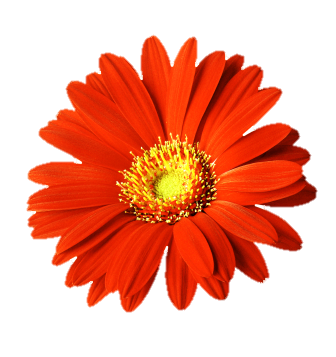 LEVEL 4
BEST BEHAVIOURS
PEOPLE DEVELOPMENT
BEST BEHAVIOURS
DEVELOPING LEADERS – PROCESS  
A.	PRAY AND CHOOSE THEM WISELY.
DESIRE TO MAKE A DIFFERENCE
POTENTIAL TO MAKE A DIFFERENCE
B.  CHALLENGE APPROPRIATELY.
CHALLENGE TO STRETCH AND RISK
A PROBLEM TO BE SOLVED, PERSONAL & IMPORTANT
C.  INVEST RESOURCES TO SUSTAIN LEARNING PROCESS.
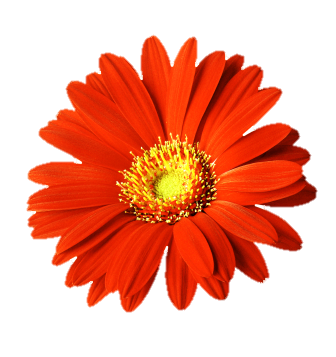 LEVEL 4
BEST BEHAVIOURS
PEOPLE DEVELOPMENT
DEVELOPING LEADERS – PROCESS 
E. 	IDENTIFY STRENGTHS AND ENCOURAGE THEM.  SHAPE
LOCATE GIFTEDNESS & AFFIRM THEM TO LEAD.
F. 	GIVE OWNERSHIP AND AUTHORITY TO A TASK.
THEN THEY MUST DO MORE THAN FOLLOW LEADER.
G.	EVALUATE ON REGULAR BASIS.
ARE THEY DOING WHAT IS EXPECTED?  PEOPLE SKILLS?
ARE THEY LEARNING WHILE THEY ARE DOING?
ARE THEY READY FOR NEW CHALLENGES?
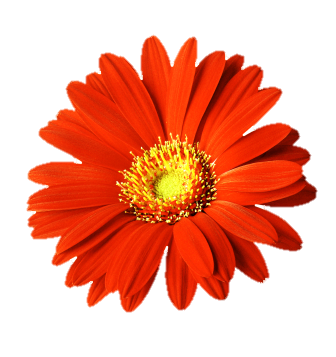 LEVEL 4
BEST BEHAVIOURS
PEOPLE DEVELOPMENT
DEVELOP WHILE DELEGATING – SUMMARY
      	A.  KNOW YOURSELF – WHAT STRENGTHS TO PASS ON.
      	B.  KNOW THE PERSONS’ STRENGTHS AND WEAKNESSES.
      	C.  CLEARLY DEFINE AND WRITE DOWN THE TASK.
      	D.  TEACH THE “WHY” IMPORTANCE OF TASK.
      	E.  DISCUSS THE GROWTH PROCESS AS YOU GO.  IDEA GIVEN.
I DO IT WHILE YOU WATCH	MODEL. WE DO IT TOGETHER	MENTOR.YOU DO IT WHILE I WATCH	MONITER.  WE EVALUATE	MOTIVATE.                 DO IT WITH ANOTHER	MULTIPLY.
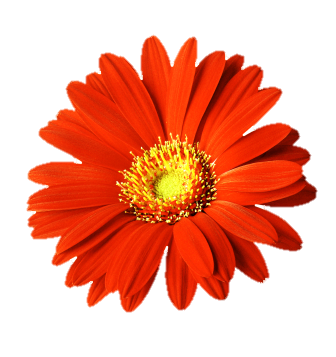 LEVEL 4
BEST BEHAVIOURS
PEOPLE DEVELOPMENT
DEVELOP WHILE DELEGATING – SUMMARY
F. 		INVEST NON-WORK RELATIONAL TIME.
G. GIVE RESOURCES AND AUTHORITY.
H. JOURNAL TO INTERPRET GROWTH.
I.  	SEEK ACCOUNTABILITY OF WORK AND CHARACTER.
J. 	GIVE FREEDOM TO FAIL AND TO RELEARN.
K.	DEBRIEF AND AFFIRM REGULARLY.
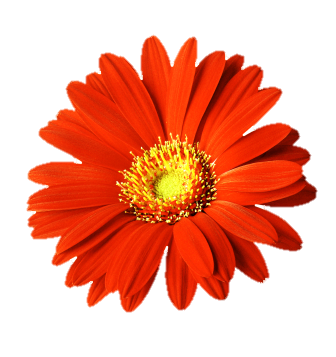 PERSONHOOD
LEVEL 5
PINNACLE – LIFTS ENTIRE ORGANIZATION INTO HIGHER SUCCESS.

POSSESSES INFLUENCE THAT TRANSCENDS IT.

LIFTS UP AS MANY LEADERS AS POSSIBLE.
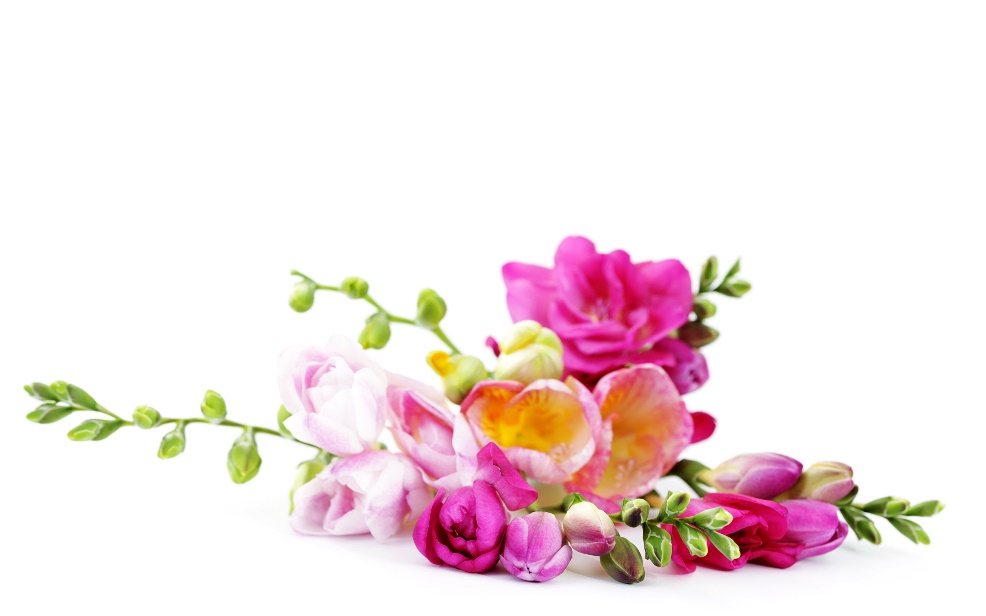 PERSONHOOD
UPSIDE
LEVEL 5
CREATES A LEVEL 5 ORGANIZATION 
	CREATING LEADERSHIP CULTURE – LIFE COMMITMENT
A.	CHAMPION LEADERSHIP	DEFINE AND MODEL
B.	TEACH IT	REGULARLY AND CONSISTENTLY
C.	PRACTICE IT	MENTOR TO PLAN, EXECUTE, FAIL, SUCCEED
D.	COACH IT	REVIEW, CORRECT AND RELEARN
E.	REWARD IT	WITH RECOGNITION, PAY AND RESOURCES
F.	ABUNDANCE MIND-SET	PIPELINE OF LEADERS PRODUCED
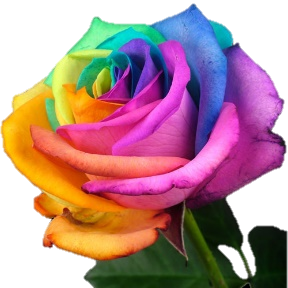 PERSONHOOD
UPSIDE
LEVEL 5
2.  CREATES A LEGACY WITHIN THE ORGANIZATION
AN IMPACT BEYOND TENURE AND OWN LIFETIME
MEASURED BY CALIBER OF LEADERS DEVELOPED
MEASURED BY SUCCESSION AND CONTINUITY
PROVIDES EXTENDED PLATFORM FOR LEADING
RESPECTED FOR WHO THEY ARE & WHAT THEY REPRESENT
CROSS LINES OUT OF OWN INDUSTRY AND EXPERTISE
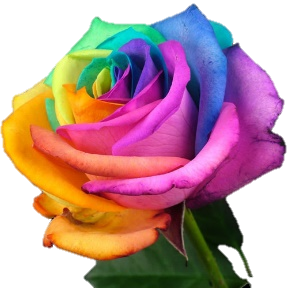 PERSONHOOD
DOWNSIDE
LEVEL 5
CAN MAKE YOU THINK YOU HAVE ARRIVED
      A.	DESTINATION MINDSET – NO ROOM FOR ARROGANCE
      B.	ORGANIZATION, NOT PERSONAL PROPERTY BUT A TRUST
      C.	LIFE LONG LEARNING NEEDED.
1) WRITE IDEAS FOR ATTITUDE & ACTIONS FOR LEARNING.
2) FIND ONE OR MORE AHEAD IN LEADERSHIP FOR LEARNING.
3) DEDICATE TO A TASK OUTSIDE EXPERTISE TO STIMULATE.
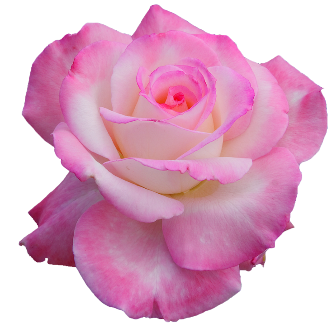 PERSONHOOD
DOWNSIDE
LEVEL 5
CAN LEAD TO THINK YOURSELF MORE THAN YOU SHOULD
	A.  CARRIED AWAY WITH POSITION AND POWER
	B.  BE CONFIDENT BUT HUMBLE BECAUSE OF OTHERS’ HELP.
CAN MAKE YOU LOSE FOCUS
	A.  OPPORTUNITIES MAY BE MANY BUT ARE DISTRACTIONS
	B.  STAY ON TOP WITH FOCUS, HUMILITY AND HARD WORK
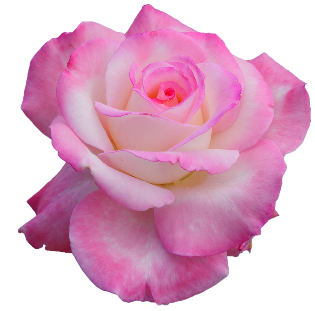 PERSONHOOD
BEST BEHAVIOURS
LEVEL 5
LESSONS FROM JESUS IN LEAVING A LEGACY
       A. 	INITIATIVE (Lk. 6:12-13)	HE CHOSE 12.
       B. 	PROXIMITY (Lk. 8:1)	THEY WERE WITH HIM.
       C.	FRIENDSHIP (Jn. 15:15)	HE CALLED THEM FRIENDS.
       D.	EXAMPLE (Jn. 13:15)	HE GAVE AN EXAMPLE OF LOVE.
       E.	COMMITMENT (Jn. 13:1)	HE LOVED TILL THE END.
       F. 	RESPONSIBILITY (Mk. 6:7)	HE SENT THEM OUT.
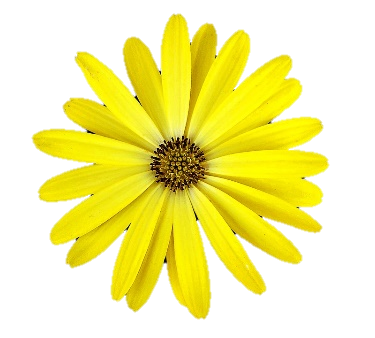 PERSONHOOD
BEST BEHAVIOURS
LEVEL 5
LESSONS FROM JESUS IN LEAVING A LEGACY
G.	KNOWLEDGE (Lk. 8:9-10)	HE USED PARABLES.
H.	VISION (Jn. 4:35)	IT IS HARVEST TIME.
I. 	TRUST (Matt. 10:1-8)	HE GAVE THEM AUTHORITY.
J. 	ASSESSMENT (Lk. 10:17-24)	THEY RETURNED WITH JOY.
K. 	POWER (Jn. 20:22; Acts 1:8)	THE GIFT HOLY SPIRIT
L. 	LAUNCH OUT (Matt. 28:18-20)	MAKE DISCIPLES
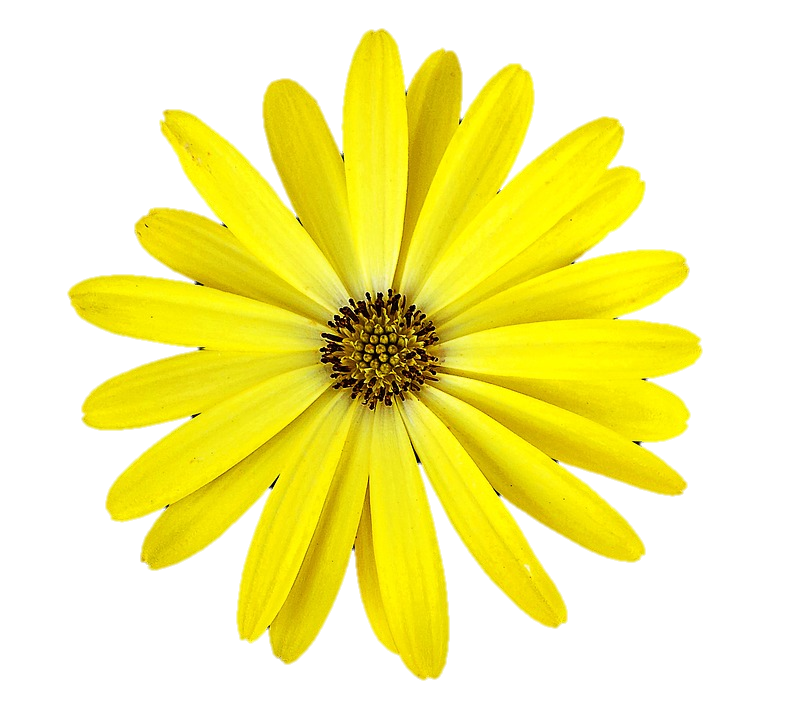 PERSONHOOD
BEST BEHAVIOURS
LEVEL 5
INNER CIRCLE – INTIMACY WITH HEAVENLY FATHER
      A.	MAKE AN APPOINTMENT WITH GOD DAILY.
      B.	DEVELOP A PLAN TO STUDY THE BIBLE.
      C.	MEMORISE AND MEDITATE ON CERTAIN TRUTHS.
      D.	PERSONALIZE AND INTERNALIZE THROUGH OBEDIENCE.
      E.	PRAYING THROUGH ADORATION, CONFESSION, THANKSGIVING
	AND SUPPLICATIONS (Acts).
      F.	HAVE MINI-SABBATH DURING THE DAY AND TIMES OF FASTING.
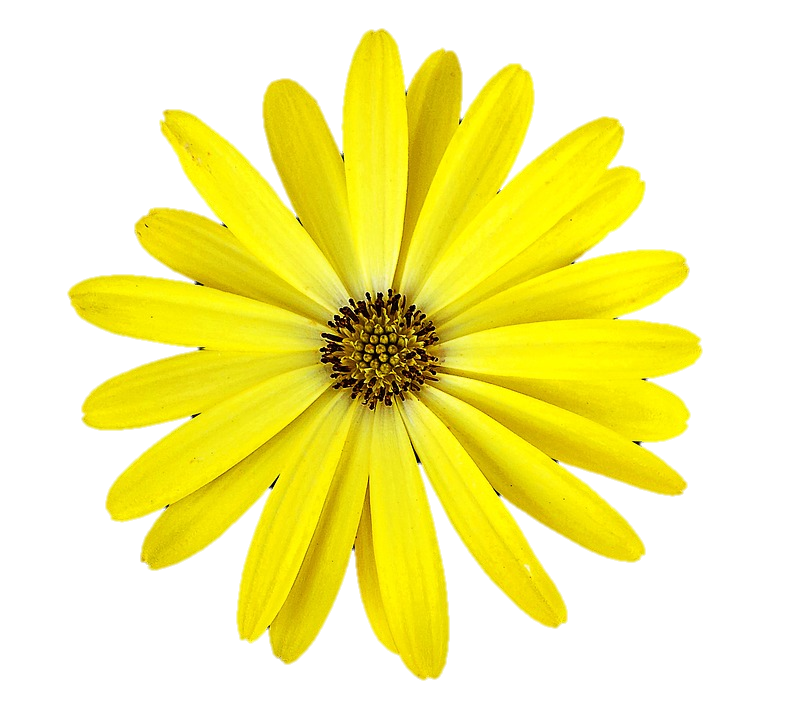 PERSONHOOD
BEST BEHAVIOURS
LEVEL 5
INNER CIRCLE – FAMILY (1 Tim. 5:8) – SAFE PLACE
      A.	THEY STRUCTURE TO SPEND TIME TO COMMUNICATE.
      B.	THEY DEMONSTRATE STRONG COMMITMENT TO GROWTH.
      C.	EACH KNOWS HIS/HER RESPONSIBILITY (Eph.5,6).
      D.	THEY EXPRESS APPRECIATION AND RESPECT.
      E.	THEY SHARE THE SAME VALUE SYSTEM.
      F.	THEY DEAL WITH PROBLEMS IN POSITIVE WAYS.
      G.	PARENTS MODEL BLESSINGS UPON ALL (Num. 6:24-26).
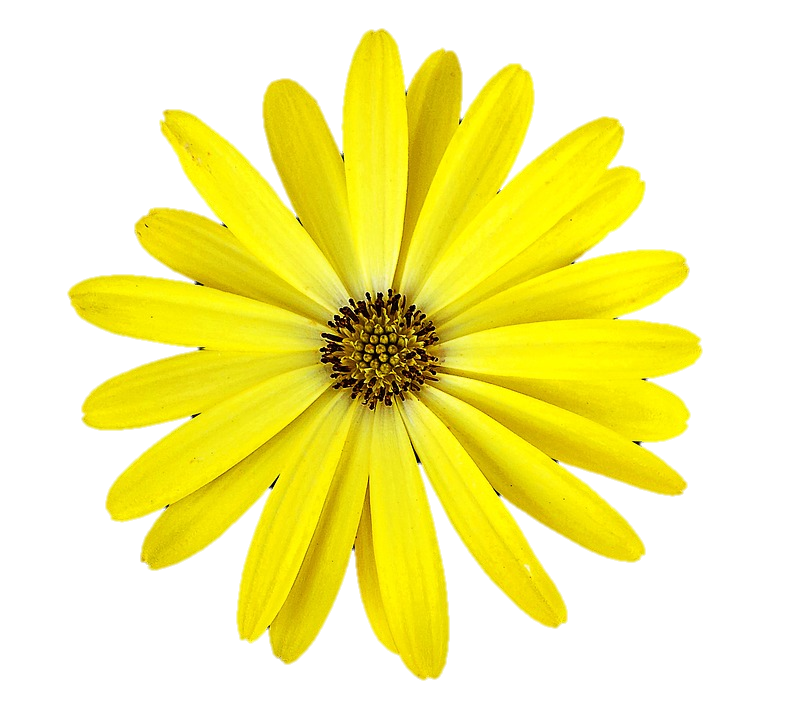 PERSONHOOD
BEST BEHAVIOURS
LEVEL 5
INNER CIRCLE – A PAUL, MENTOR (Prov. 20:5)
	A.	PRAY FOR A MENTOR THAT IS
		GODLY, OBJECTIVE, AUTHENTIC, LOYAL AND SERVING (GOALS).
	B.	SET REALISTIC STANDARD.  NO MENTOR IS PERFECT.
	C.	LOOK FOR STRENGTHS THAT YOU WANT TO DEVELOP.
	D.	BE OPEN TO MULTIPLE MENTORS TO MEET NEEDS.
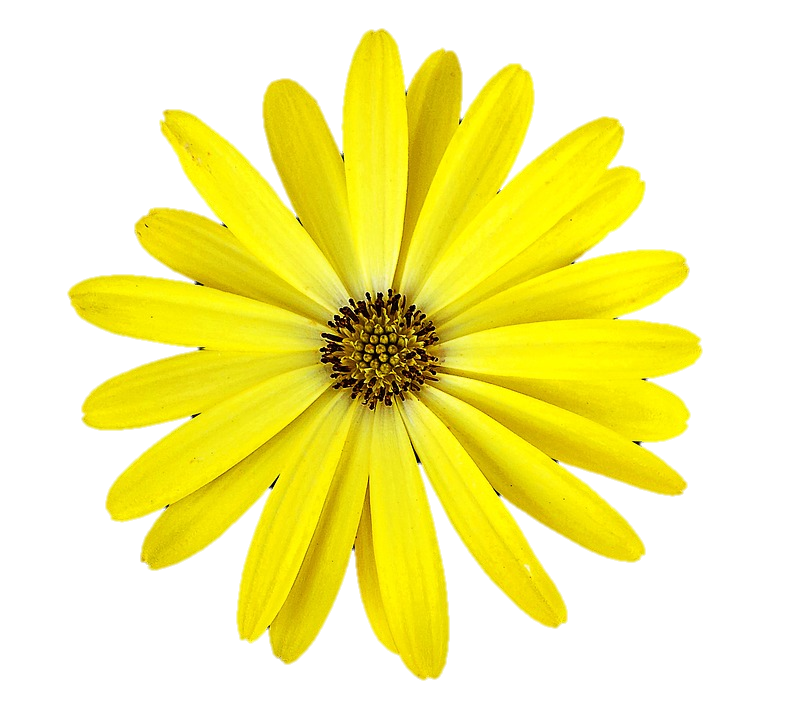 PERSONHOOD
BEST BEHAVIOURS
LEVEL 5
INNER CIRCLE – A BARNABAS FOR ACCOUNTABILITY
	A.	MAKE PACT WITH ONE THAT IS PROBING, AUTHENTIC,
CHALLENGING AND TRUSTWORTHY (PACT).
	B.	LIST OF QUESTIONS TO ASK:
HAVE YOU SPEND TIME WITH GOD DAILY?
HOW HAVE YOU BEEN TEMPTED THIS WEEK?
DO YOU HAVE UNCONFESSED SINS? YOUR THOUGHT LIFE?
ARE YOUR PRIORITIES IN RIGHT ORDER?
HAVE YOU BEEN HONEST IN THE ANSWERS?
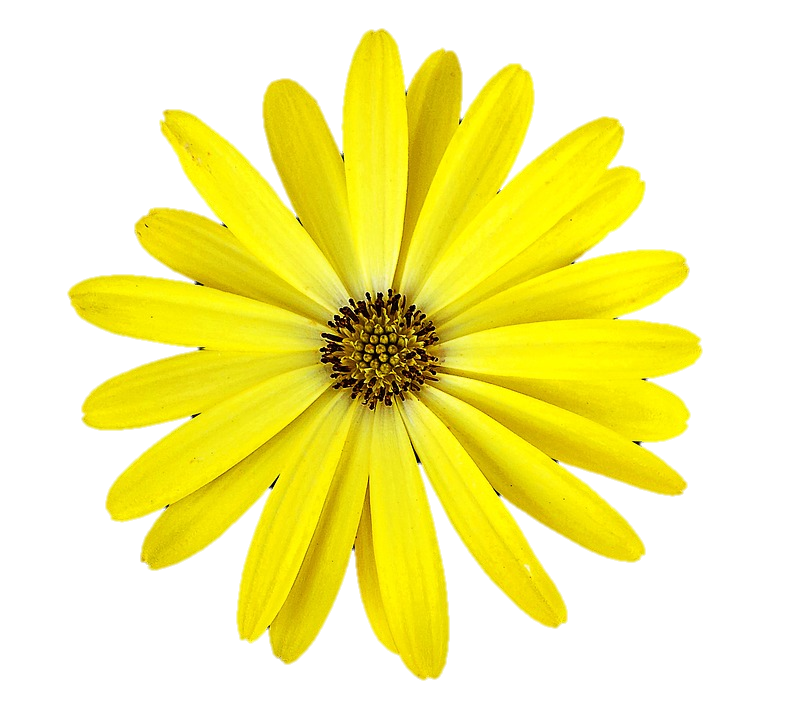 PERSONHOOD
BEST BEHAVIOURS
LEVEL 5
INNER CIRCLE – POTENTIAL IS DETERMINED BY INNER CIRCLE.
	QUALITIES:
I 	– INFLUENTIAL	C	– CHARACTER, INTEGRITY
N	– NURTURING	I 	– INTUITIVE, DISCERNING 
N	– NETWORKING	R – RESPONSIVE SERVANT
E	– EMPOWERING OTHERS	C – COMPETENCE, SKILFUL
R	– RESOURCEFUL	L	– LOYAL, MUTUAL
		E	– ENERGETIC
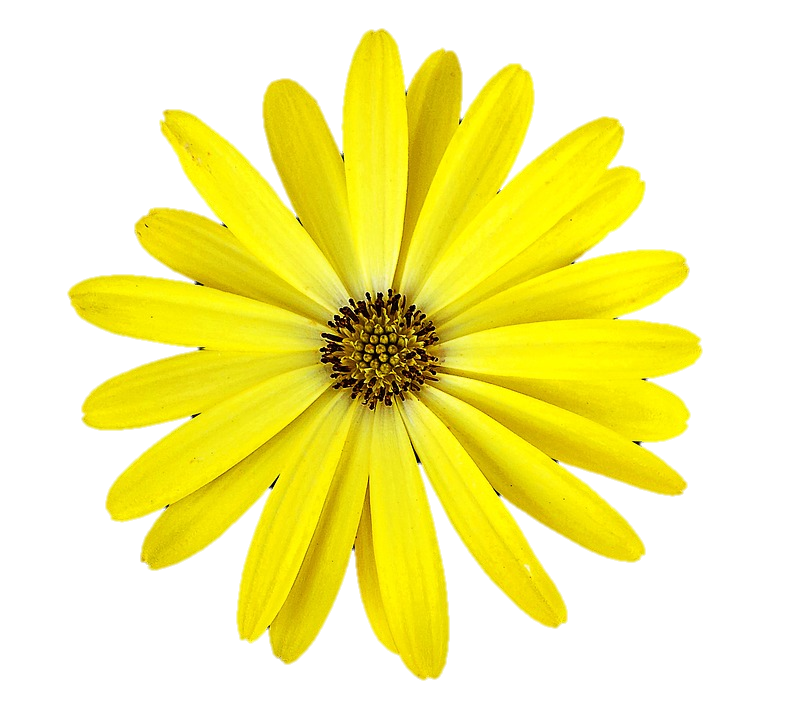 PERSONHOOD
BEST BEHAVIOURS
LEVEL 5
7A.  INNER CIRCLE – DAVID AND HIS MIGHTY MEN (1 Chr. 11,12)
	A.	BEGAN BULDING BEFORE HE BECAME KING (1 Sam. 22:1-2).
	B.	CHOSE MULTI-GIFTED AND VERSATILE MEN (1 Chr. 12:2).
	C.	LOOKED FOR COURAGEOUS MEN (1 Chr. 12:8,15).
	D.	CHOSE THOSE THAT WERE LOYAL TO HIS CAUSE (1 Chr. 12:18).
	E.	WELCOMED THOSE WHO WANTED TO BE THERE (1 Chr. 12:38).
	F.	DELEGATED WORK ACCORDING TO GIFTEDNESS (1 Chr. 2:16-18).
	G.	HONORED THEM FOR SACRIFICE (1 Chr. 11:15-17).
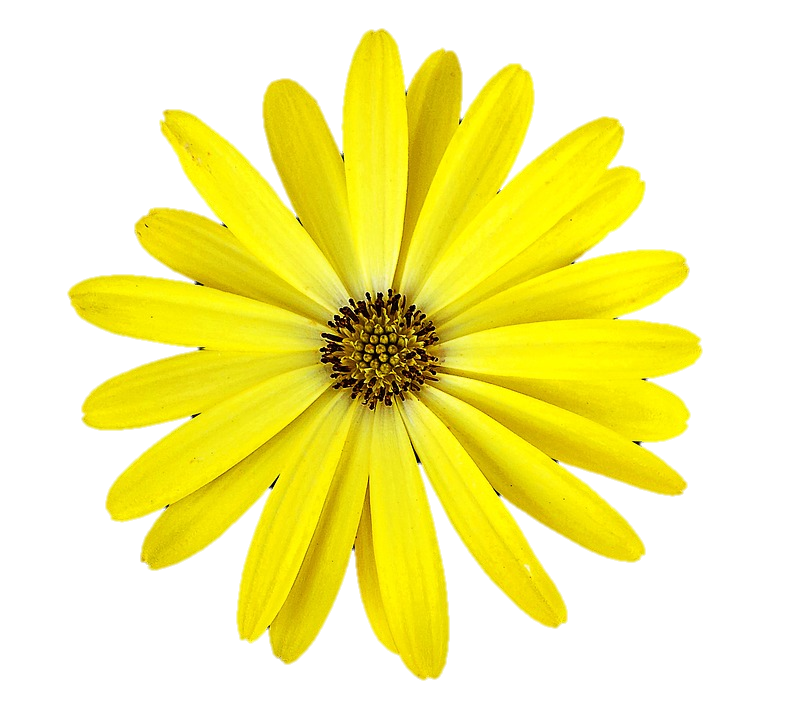 PERSONHOOD
BEST BEHAVIOURS
LEVEL 5
8.  GREAT TEAMWORK MAKES THE DREAM WORK.
A. 	DREAM COACH
	CHOOSES PLAYERS WELL
	COMMINCATES GAME PLAN
	TAKES TIME TO GET TOGETHER
	KNOWS WHAT EACH PLAYER PREFERS
	EXCELLENT IN PROBLEM SOLVING
	PROVIDES SUPPORT FOR SUCCESS
	COMMANDS RESPECT AND CONTINUES TO WIN
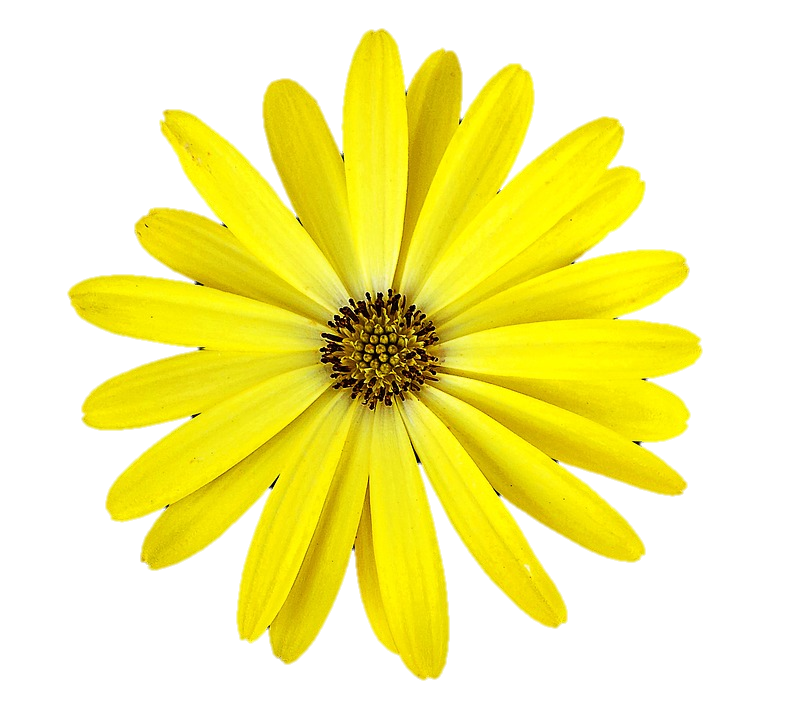 PERSONHOOD
BEST BEHAVIOURS
LEVEL 5
8.  GREAT TEAMWORK MAKES THE DREAM WORK.
B.	DREAM TEAM
1) 	PEOPLE OF GIFTS FOR EACH POSITION
	GIFTED MEMBERS WITH SPECIFIC GIFTS
	INFLUENTIAL PEOPLE AND ALREADY SERVING
	FAITHFUL WORKERS TO COMMITMENTS
	TEACHABLE SPIRIT TO LEARN & BE FLEXIBLE
	SERVANT HEART TO SERVE, NOT GAIN FOR SELF
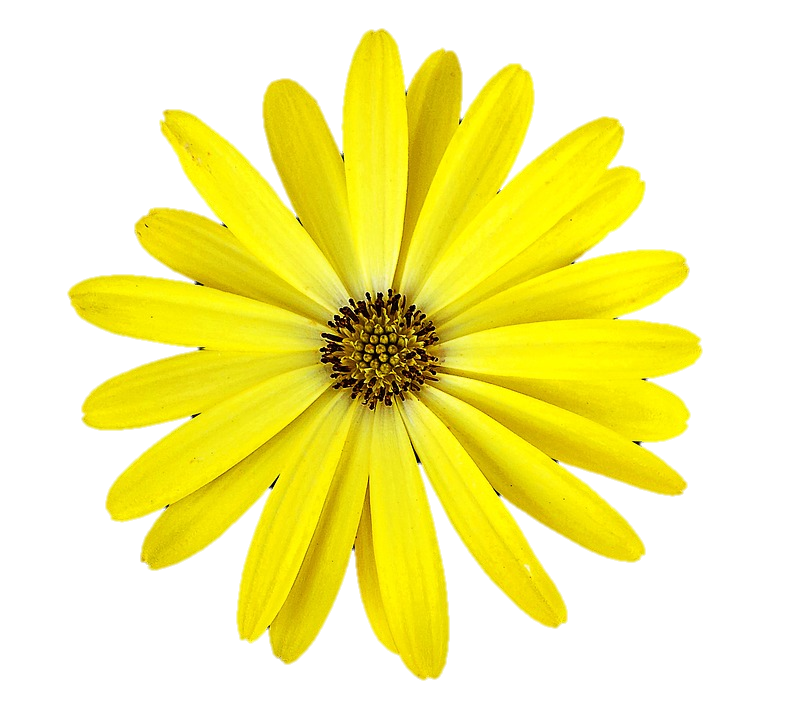 PERSONHOOD
BEST BEHAVIOURS
LEVEL 5
8.  GREAT TEAMWORK MAKES THE DREAM WORK.
B.  DREAM TEAM (continued)
2)	CARE FOR ONE ANOTHER & GOING SECOND MILE
3) 	KNOWS AND PRACTISES THE IMPORTANT PURPOSE
4)	GROWS TOGETHER AS A TEAM WITH SHARED EXPERIENCE
5) 	HAS A SAFE AND TRUSTFUL CONNECTION THAT FITS
6) 	PLACES INDIVIDUAL RIGHTS BELOW TEAM’S INTEREST
7) 	EACH PLAYS A SPECIAL ROLE AND IS INFORMED OF ISSUES
8) 	PAYS THE PRICE AND IS REWARDED BY ALL
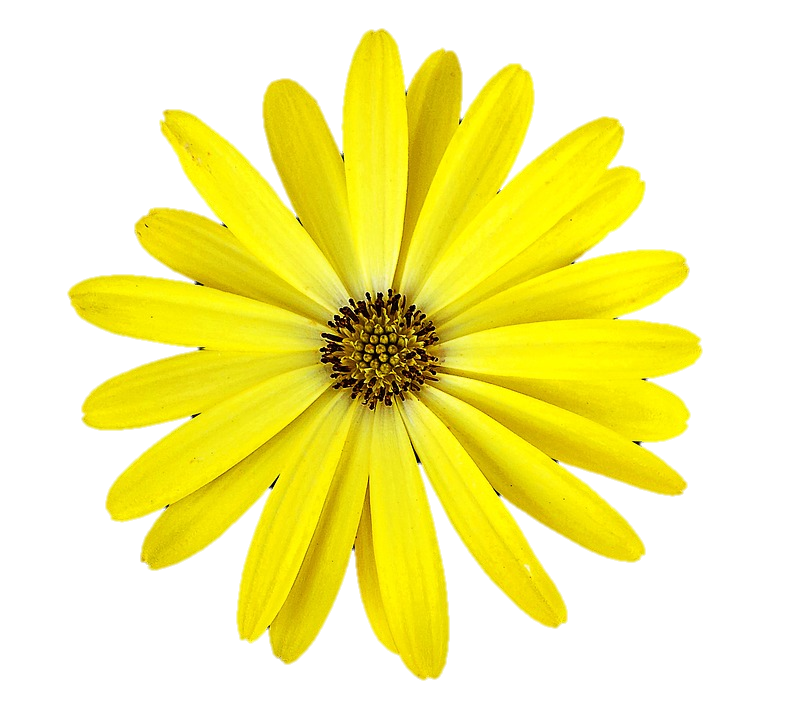 PERSONHOOD
BEST BEHAVIOURS
LEVEL 5
8.  GREAT TEAMWORK MAKES THE DREAM WORK.
      C.	DREAM TEAM – QUESTIONS TO BE ASKED
	DO WE…
HAVE RESPECT, TRUST AND CARE FOR ONE ANOTHER?
FEEL FREE TO COMMUNICATE AND UNDERSTAND ALL?
HAVE STRONG COMMITMENT TO ALL AND GOALS?
MAKE USE OF EACH’S GIFTS AND STRENGTHS?
RESPECT DIFFERENCES AND HANDLE CONFLICTS WELL?
PUT INDIVIDUAL’S RIGHTS BELOW TEAM’S INTEREST?
PAY THE PRICE AND RECEIVE THE REWARDS?
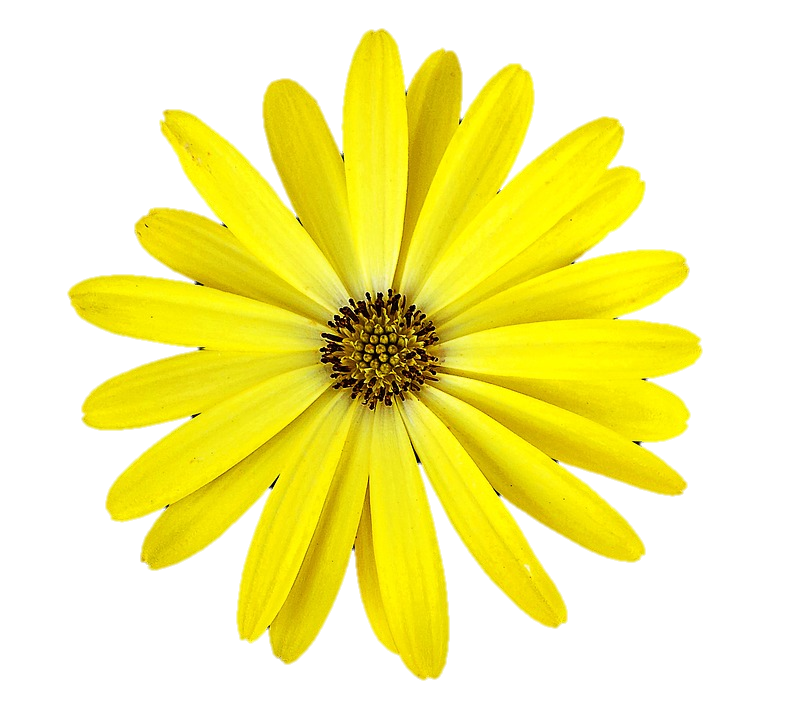 PERSONHOOD
BEST BEHAVIOURS
LEVEL 5
GROWING LEADERS – MENTOR-MENTEE  (2 Tim. 2:2)
A.	MENTOR – QUALITIES
GODLY 			GIFTEDNESS
	OBJECTIVE			INFLUENCING
	AUTHENTIC			FRUITFULNESS
	LOYAL				TRUSTWORTHY
	SERVANTHOOD		SERVING
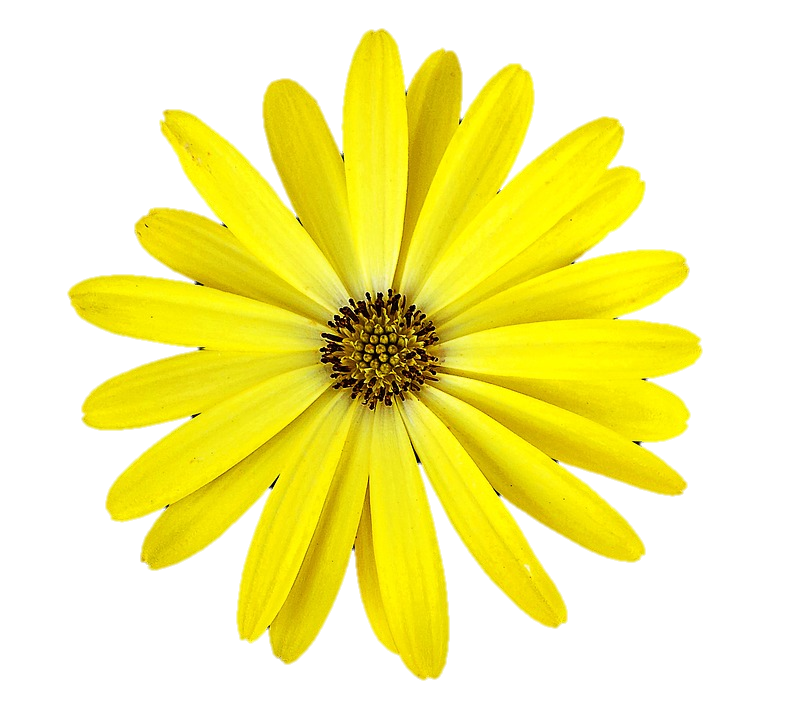 PERSONHOOD
BEST BEHAVIOURS
LEVEL 5
GROWING LEADERS – MENTOR-MENTEE  (2 Tim. 2:2)
	B. MENTOR – 	INFLUENCER
INVESTING
NURTURING
FAITH
LISTENING
UNDERSTANDING
ENCOURAGING
NAVIGATING
COMPASSION
ENTHUSIASM
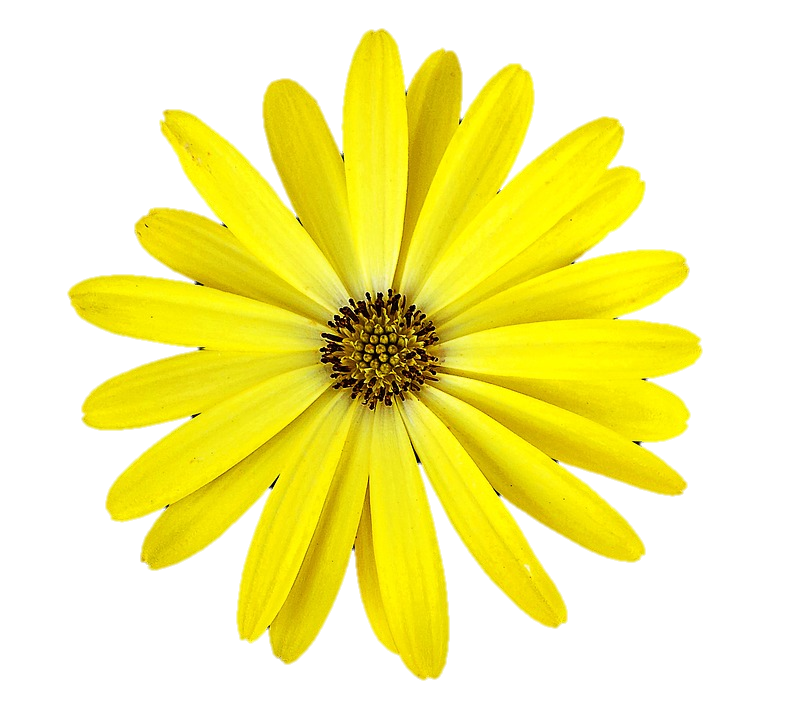 PERSONHOOD
BEST BEHAVIOURS
LEVEL 5
8.  GROWING LEADERS – MENTOR-MENTEE 
C. MENTOR – DUTIES
	MANAGE RELATIONSHIPS            
	ENCOURAGE	JESUS’ EXAMPLE:
	NURTURE	INSTRUCT (Matt. 5:1)
	TEACH	DEMONSTRATE (Jn. 13:12-15)
	OFFER HELP	EXPERIENCE (Mk. 6:7)
	RESPOND TO NEEDS	ASSESS (Lk. 10:17-24)
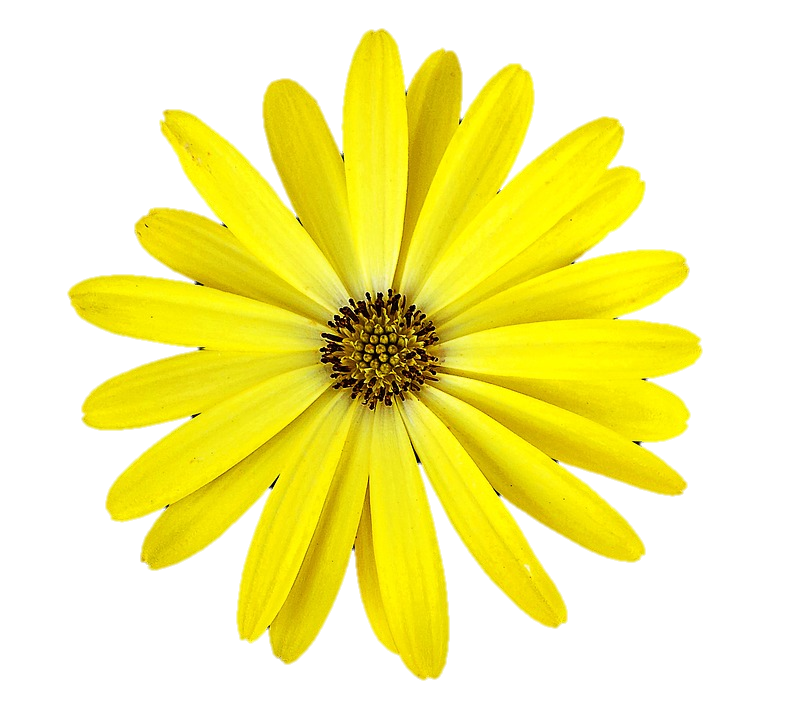 PERSONHOOD
BEST BEHAVIOURS
LEVEL 5
8.  GROWING LEADERS – MENTOR-MENTEE 
D.  MENTEE
	1)  QUALITIES OF FAITH – FAITHFUL, AVAILABLE, INITIATING,
TEACHABLE AND HUNGRY (PASSION)
	2)  MENTORING RELATIONSHIPS
ASK RIGHT QUESTIONS.  DO NOT LET EGO THRIVE.
RESPECT NOT WORSHIP MENTOR.  BE DISCIPLINED.
PUT INTO ACTION.  DON’T THREATEN TO GIVE UP.
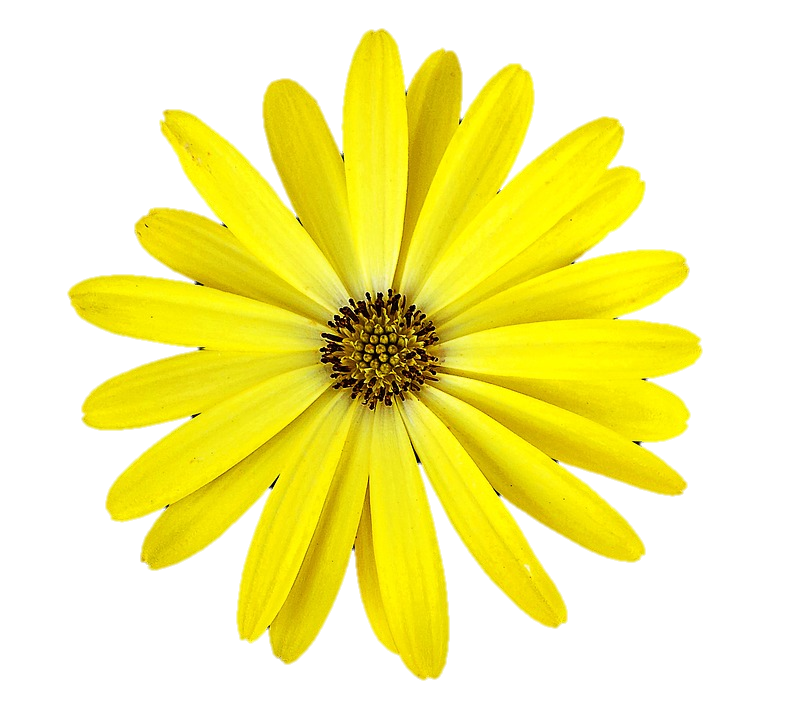 PERSONHOOD
BEST BEHAVIOURS
LEVEL 5
8.  GROWING LEADERS – MENTOR-MENTEE 
      E.  HOW TO GET STARTED
           1)  PRAY THAT YOU OWN VISION OF MENTORING.
           2)  SELECT A MENTEE OR GROUP OF MENTEES.
           3)  SPEND TWO INITIAL MEETING FOR GOAL-SETTING.
           4)  CAST VISION FOR REPRODUCTION.
           5)  DETERMINE TOOL OR RESOURCE FOR USE.
           6)  ASK FOR COMMITMENT FOR TIME AND FREQUENCY.
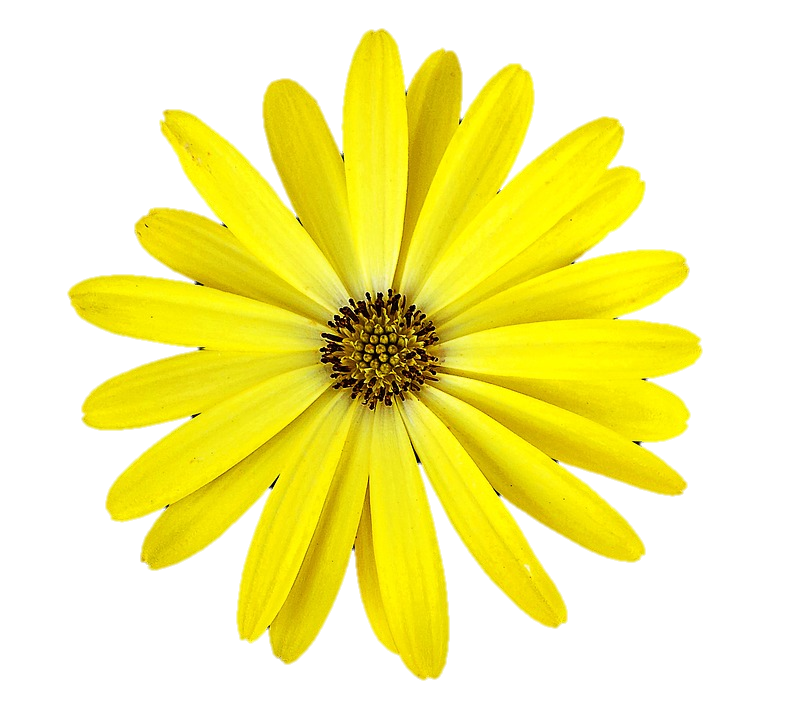 PERSONHOOD
BEST BEHAVIOURS
LEVEL 5
8.  GROWING LEADERS – MENTOR-MENTEE 
      E.  HOW TO GET STARTED (continued)
           7)	BE PREPARED AND SET GOALS.
           8)	DISCUSS AND APPLY TRUTHS TOGETHER.
           9)	EVALUATE PROGRESS REGULARLY WITH ACCOUNTABILITY,
               	AFFIRMATION, ASSESSMENT, ACCEPTANCE, ADVICE, ASSETS,
              	ADMONITION AND APPLICATION.
         10)	HELP TO FIND POTENTIAL LEADERS AND LAUNCH THEM.
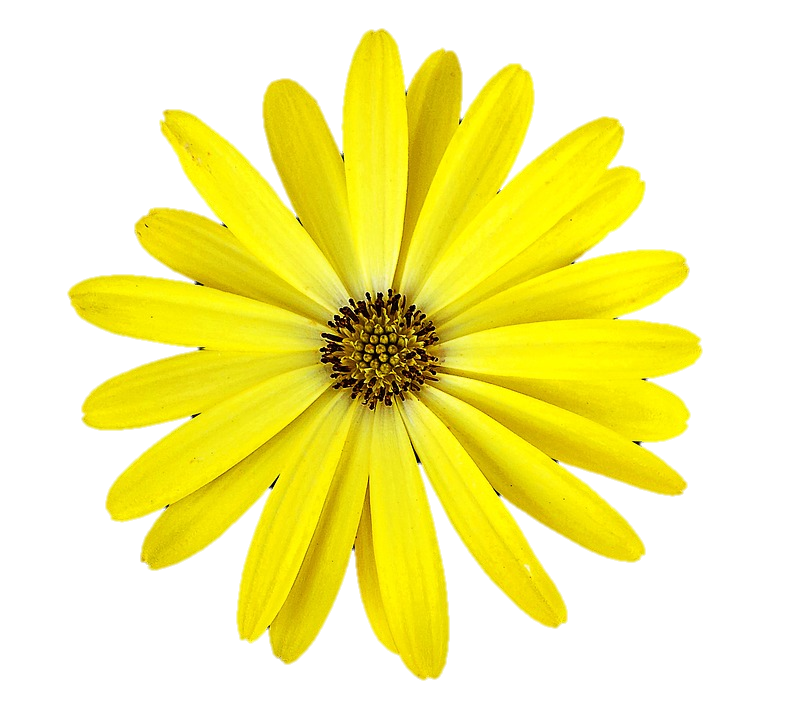 PERSONHOOD
BEST BEHAVIOURS
LEVEL 5
CHALLENGES:
	A.	BLOOM WHERE I AM PLANTED.  GROW INTO SUCCESS.
	B.	TO BE SUCCESSFUL, HELP OTHERS TO SUCCEED.
	C.	KNOW AND SUCCEED IN SUPPORT ROLE.
	D.	RISE ABOVE WITH GREAT ATTITUDE.  I AM IN CHARGE.
	E.	REWARDS COME FROM INSIDE SELF NOT OUTSIDE SELF.
	F.	IF I DO NOT, OTHERS WILL.  
Matt. 25:23  His lord said unto him, Well done, good and faithful servant; thou hast been faithful over a few things, I will make thee ruler over many things: enter thou into the joy of thy lord.
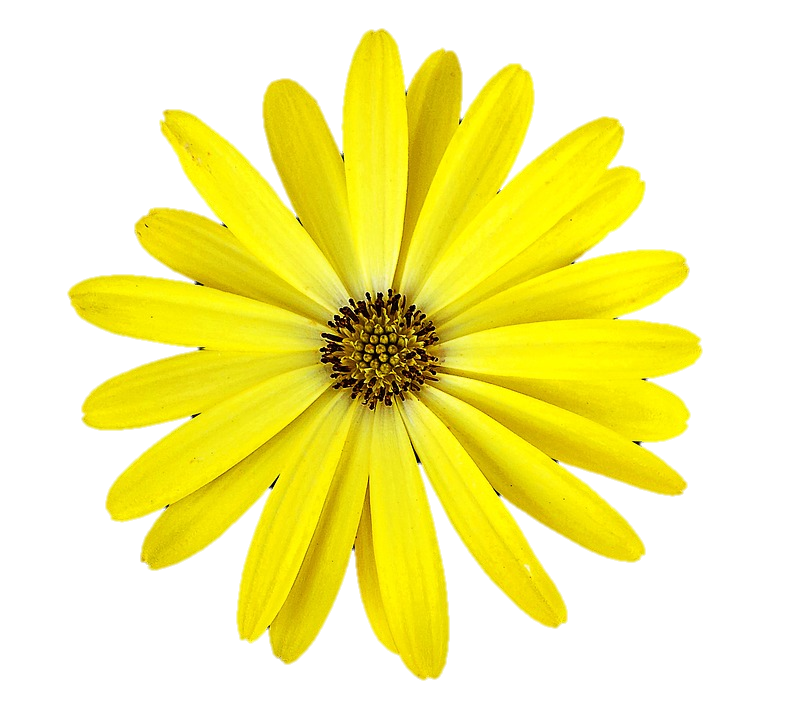 PERSONHOOD
REFLECTIONS
LEVEL 5
WHAT ONE LESSON HAVE I LEARNT?
WHAT WILL BE ONE PRAYER I HAVE?
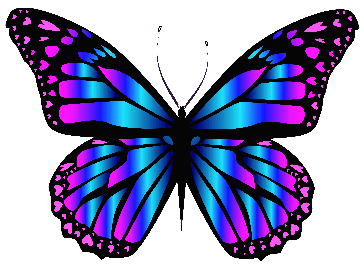 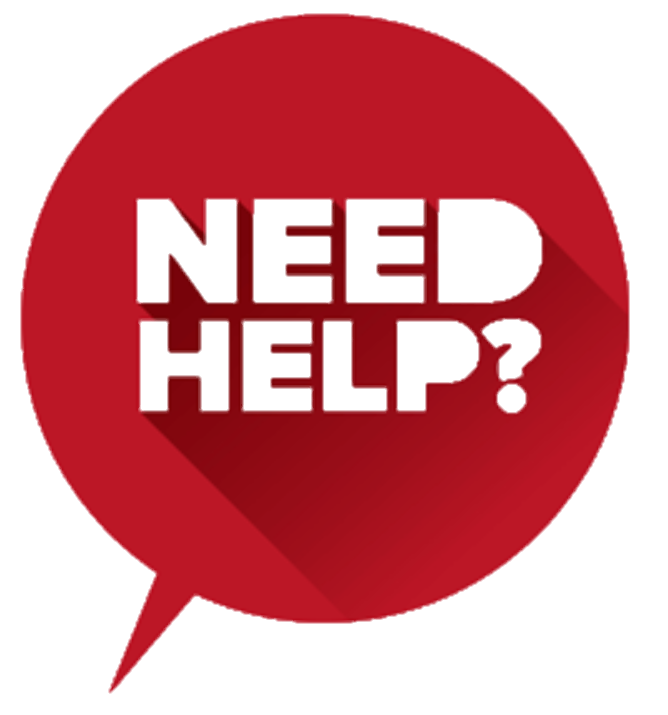 Email: gohsengfong@hotmail.com
WhatsApp: +65-98207783
Website: www.faithatworkfellowship.org